Создание корпоративных финансовых решений на базе «1С: Управление Холдингом» и «1С: ERP Управление Холдингом» в Госкопорации «Росатом»
Ачинова Заяна Анатольевна
Директор Центра компетенций 1С Госкорпорации Росатом
Государственная корпорация Росатом
Федеральный закон от 1 декабря 2007 г. № 317-ФЗ «О Государственной корпорации по атомной энергии «Росатом»
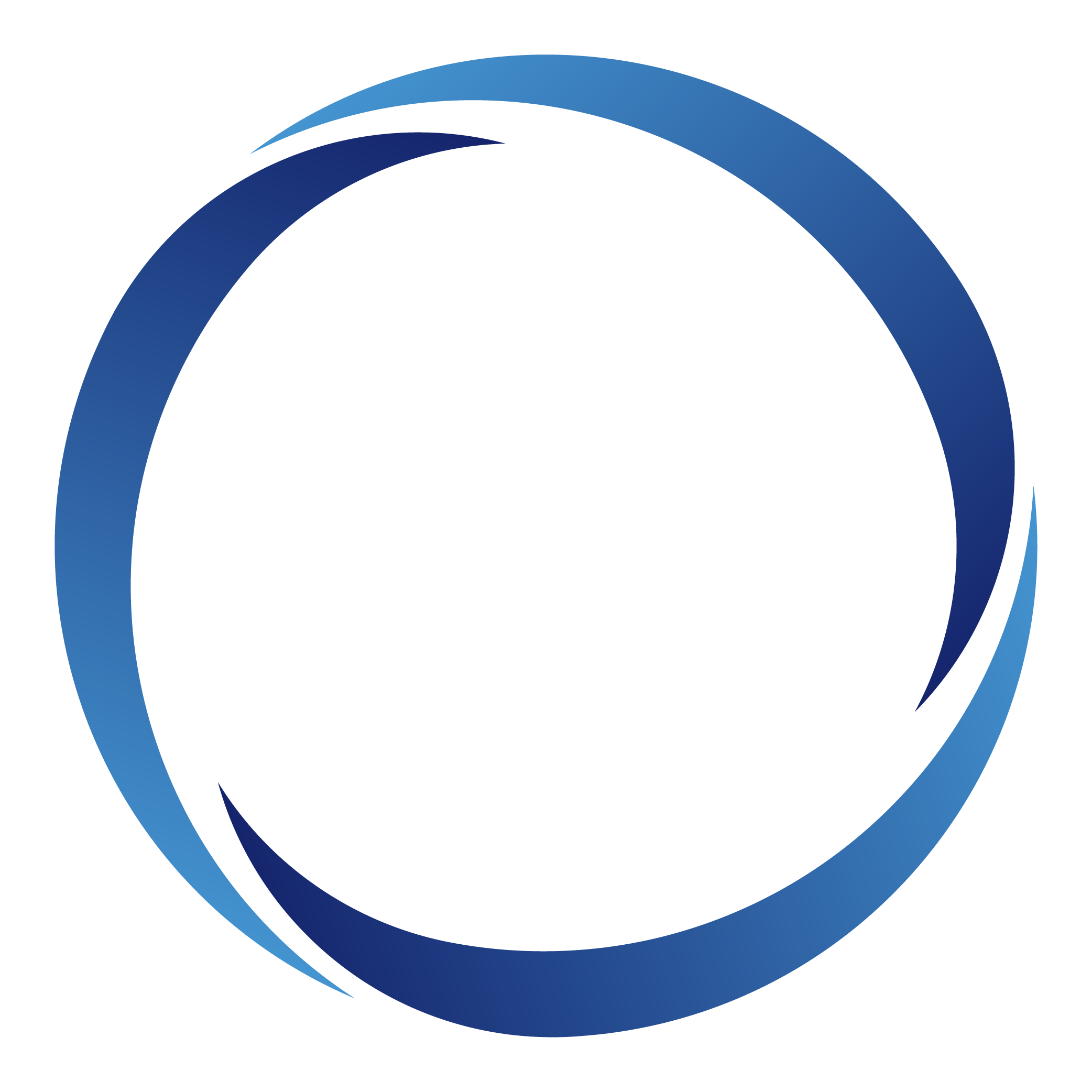 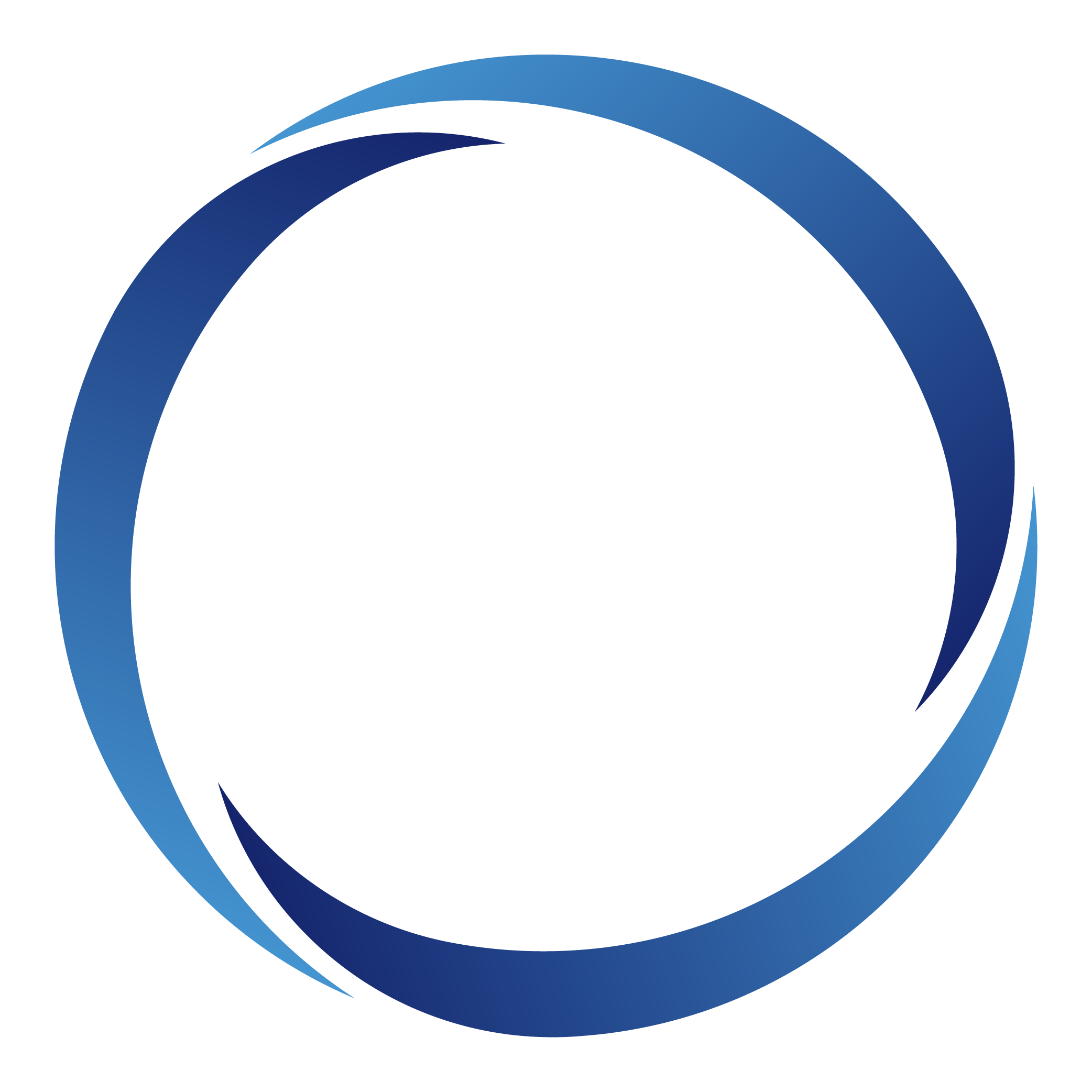 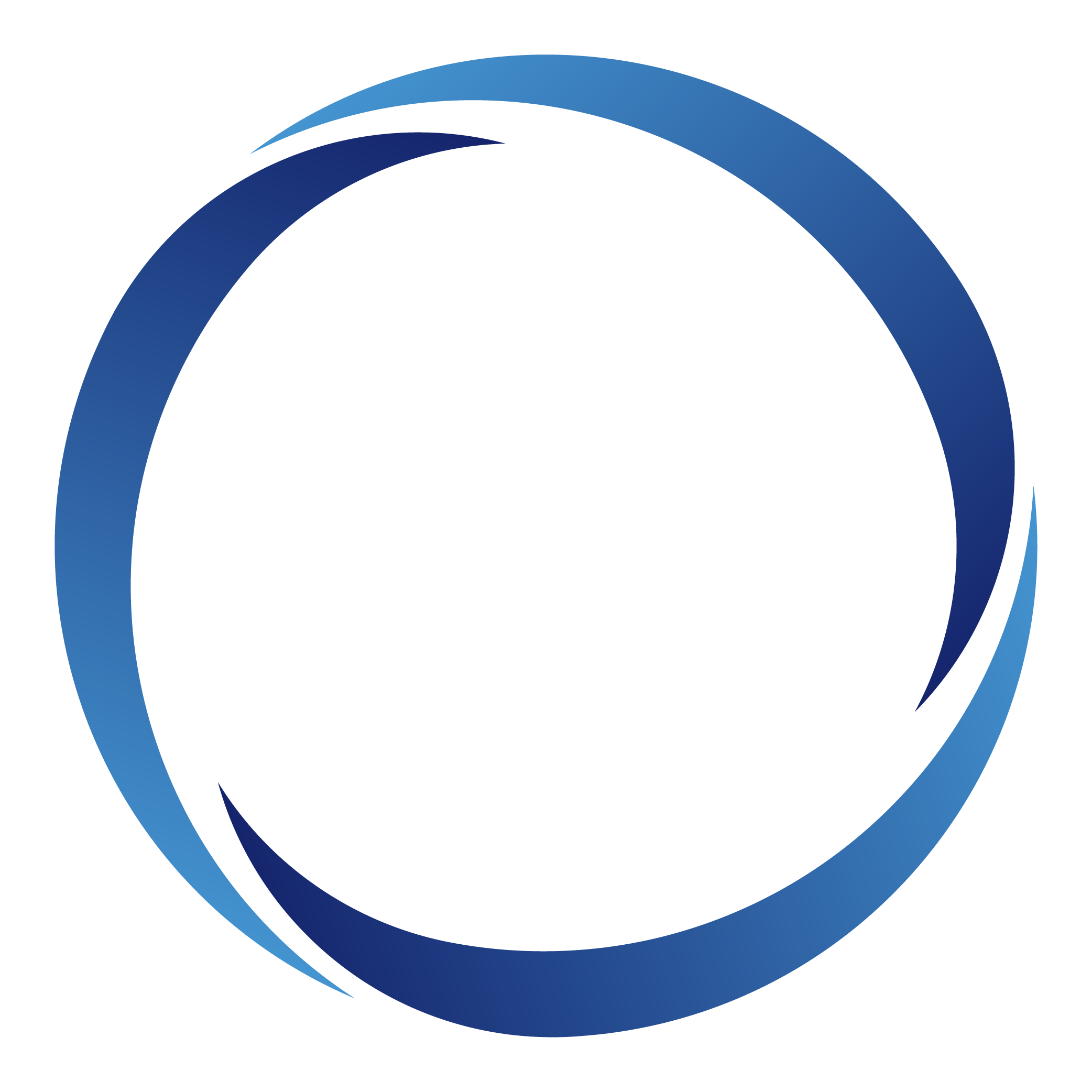 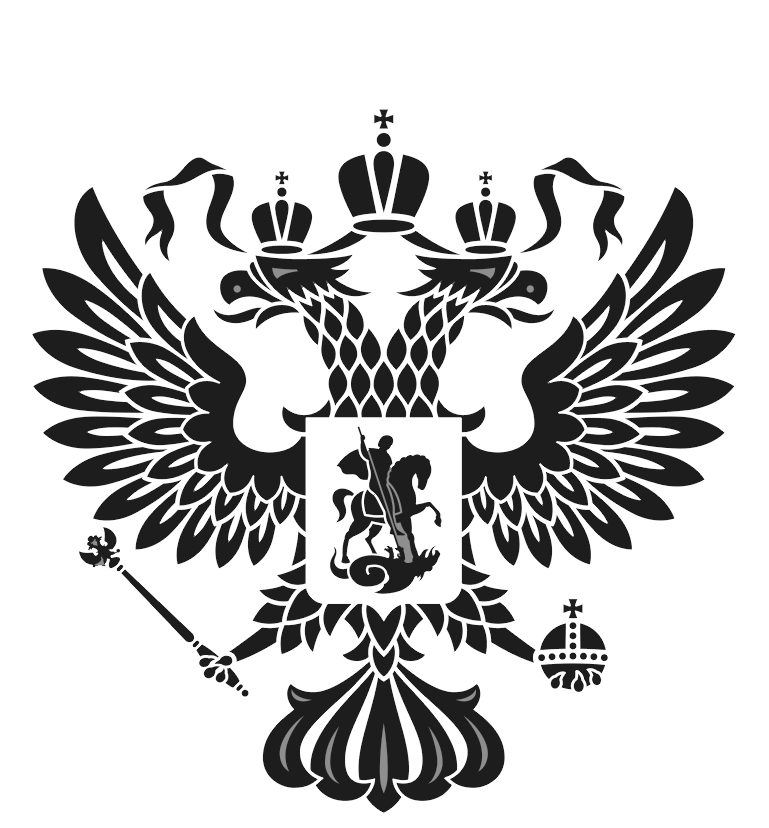 Цели Госкорпорации:
Госкорпорация:
Развитие атомной энергетики и предприятий ядерного топливного цикла
Обеспечение национальной безопасности (ядерное сдерживание), радиационной безопасности
Развитие прикладной и фундаментальной науки
Определяет стандарты ведения документооборота, учета, отчетности
Обеспечивает экспертную поддержку в административных, организационных и методических вопросах направления повышения эффективности
Обеспечивает работу всех централизованных информационных систем
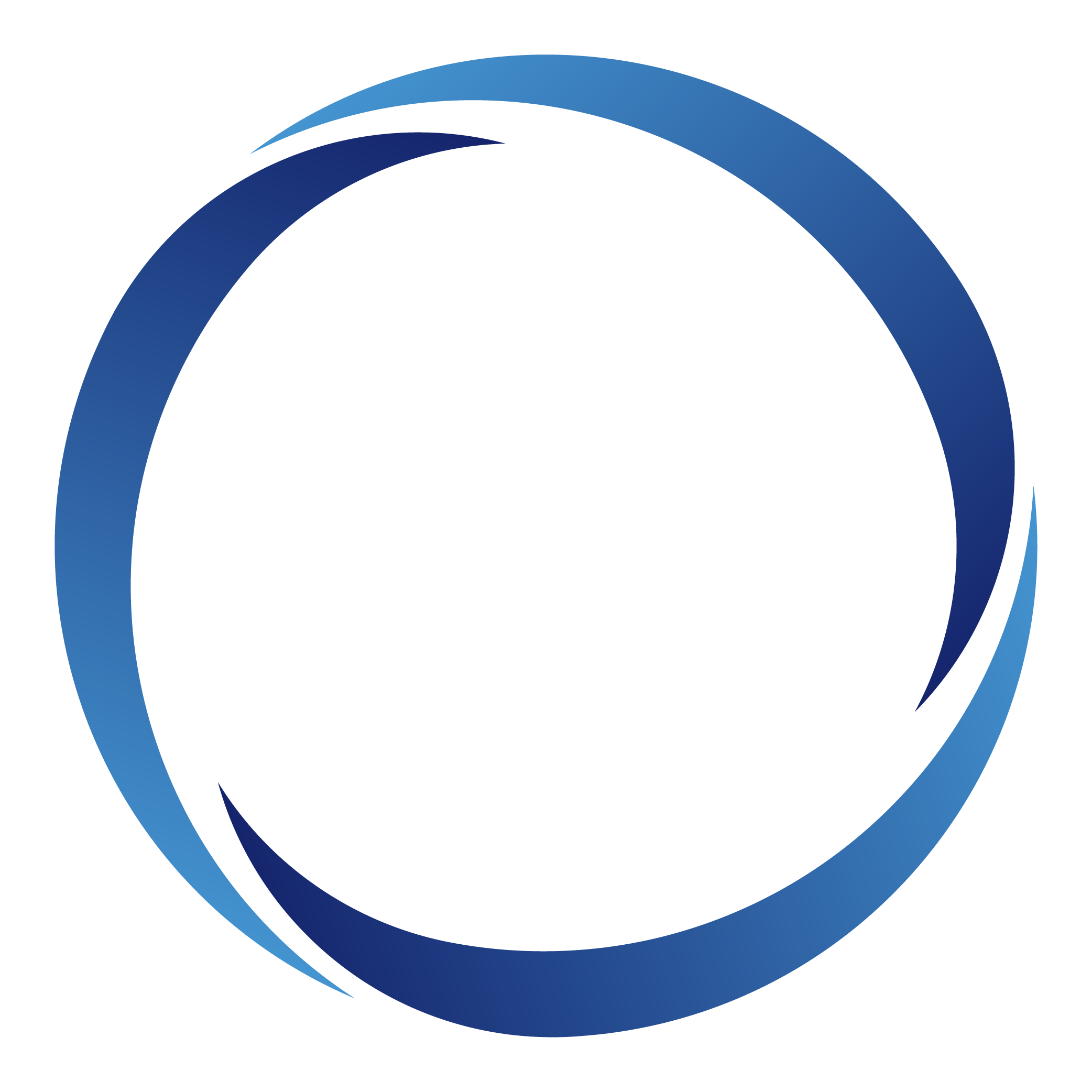 Основа успешной работы Госкорпорации – Клиентоцентричность:
Решение оперативных и стратегический проблем более 400 организаций отрасли – приоритетная задача
АВТОМАТИЗАЦИЯ «РОСАТОМ» - ЭТО…
Бэк-энд
Ядерная медицина
Изотопная продукция
Исследовательские реакторы
Добыча урана
400+ предприятий, организаций и научных институтов
Конверсия и 
обогащение,
топливо
Центры облучения
Проектирование,
сооружение АЭС
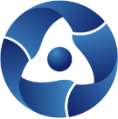 Атомный ледокольный флот
Li
Производство оборудования
НЕАТОМНЫЕ
ЭНЕРГЕТИЧЕСКИЕ
ПРОДУКТЫ
АТОМНЫЕ
НЕЭНЕРГЕТИЧЕСКИЕ
ПРОДУКТЫ
АТОМНЫЕ
ЭНЕРГЕТИЧЕСКИЕ
ПРОДУКТЫ
НЕАТОМНЫЕ
НЕЭНЕРГЕТИЧЕСКИЕ
ПРОДУКТЫ
Эксплуатация
и сервис АЭС
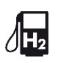 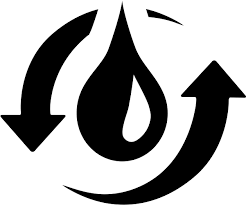 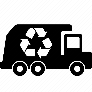 Водород
Водоподготовка
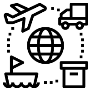 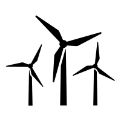 Обращение с отходами и экология
Международная логистика
Ветроэнергетика
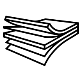 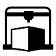 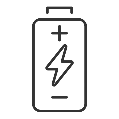 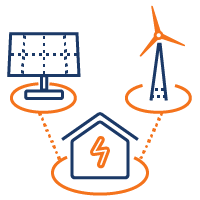 Композитные материалы
Аддитивные технологии
Накопители энергии
250 000 сотрудников
Умные сети
Литий
и спецхимия
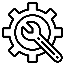 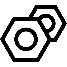 Сервис объектов
генерации
Металлургия
3
Учетные системы в Госкорпорации
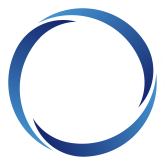 Актуальные учетные, финансовые системы:
Государственная корпорация «Росатом»
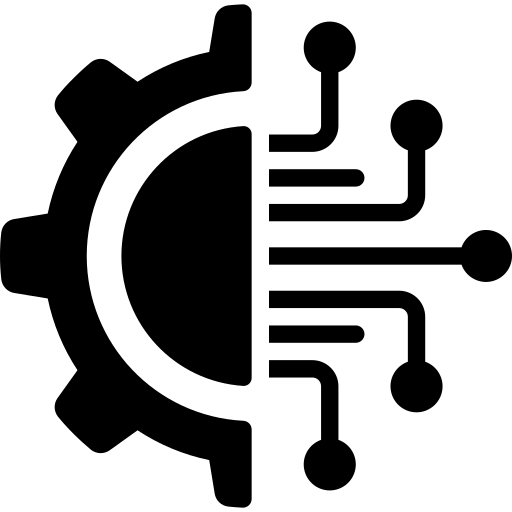 Системы ERP 
на базе 1С: УПП 1.3
на базе 1С: ERP.УХ 3.1
на базе SAP S/4 HANA
Системы CPM
системы Монитор закрытия периода , Консолидация, портал ВГО, РСПиБ на базе  базе 1С: УХ 
Учетная система на базе 1С: БГУ
Формирует единые унифицированные требования к инфраструктуре, программному обеспечению
Является единым заказчиком для всех централизованных информационных систем
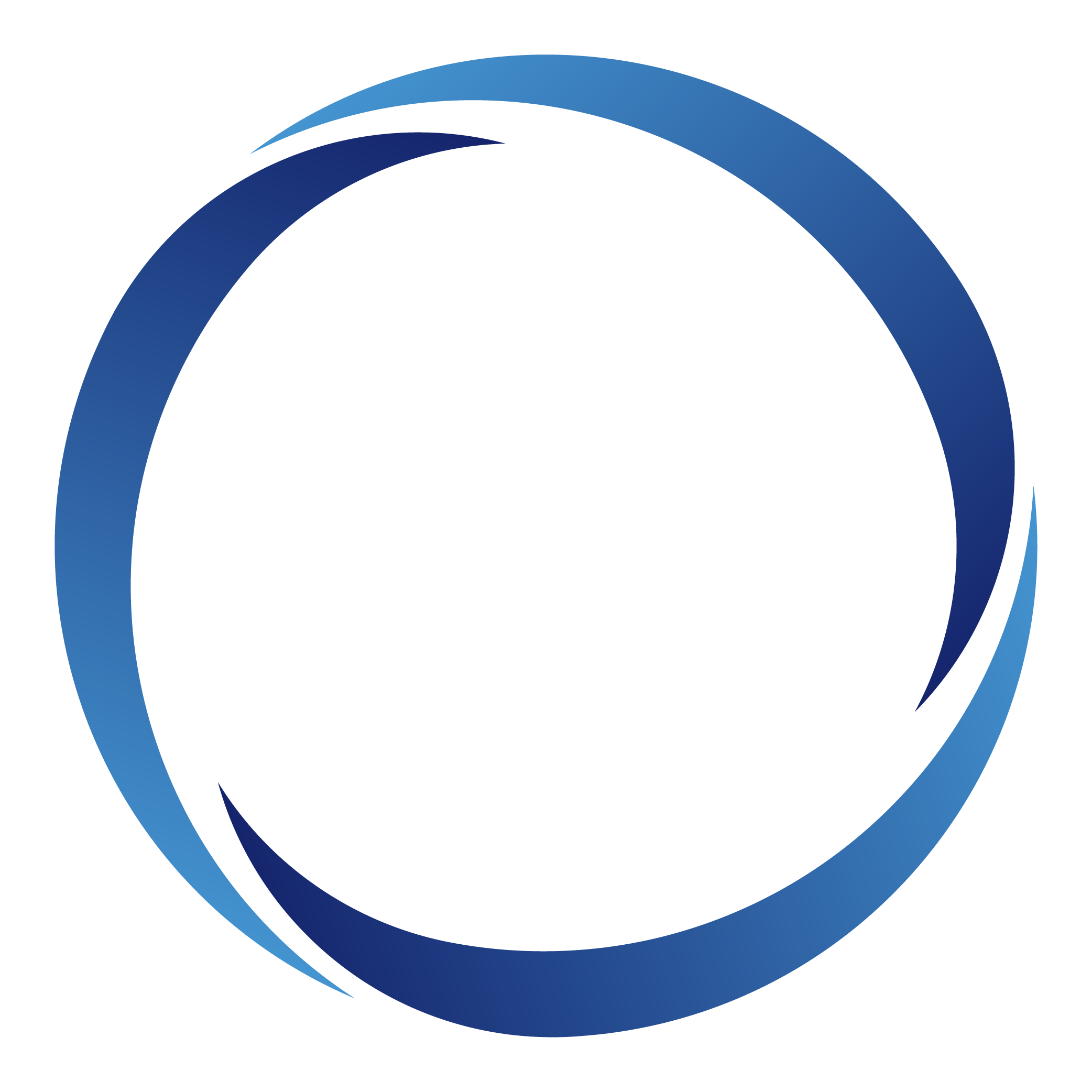 Задачи учетного блока:
Ведет работу по оптимизации документооборота на основе высокотехнологичных решений
Добивается уменьшения сроков бизнес процессов
Является лидером перехода на безбумажный документооборот
Модели работы с организациями:
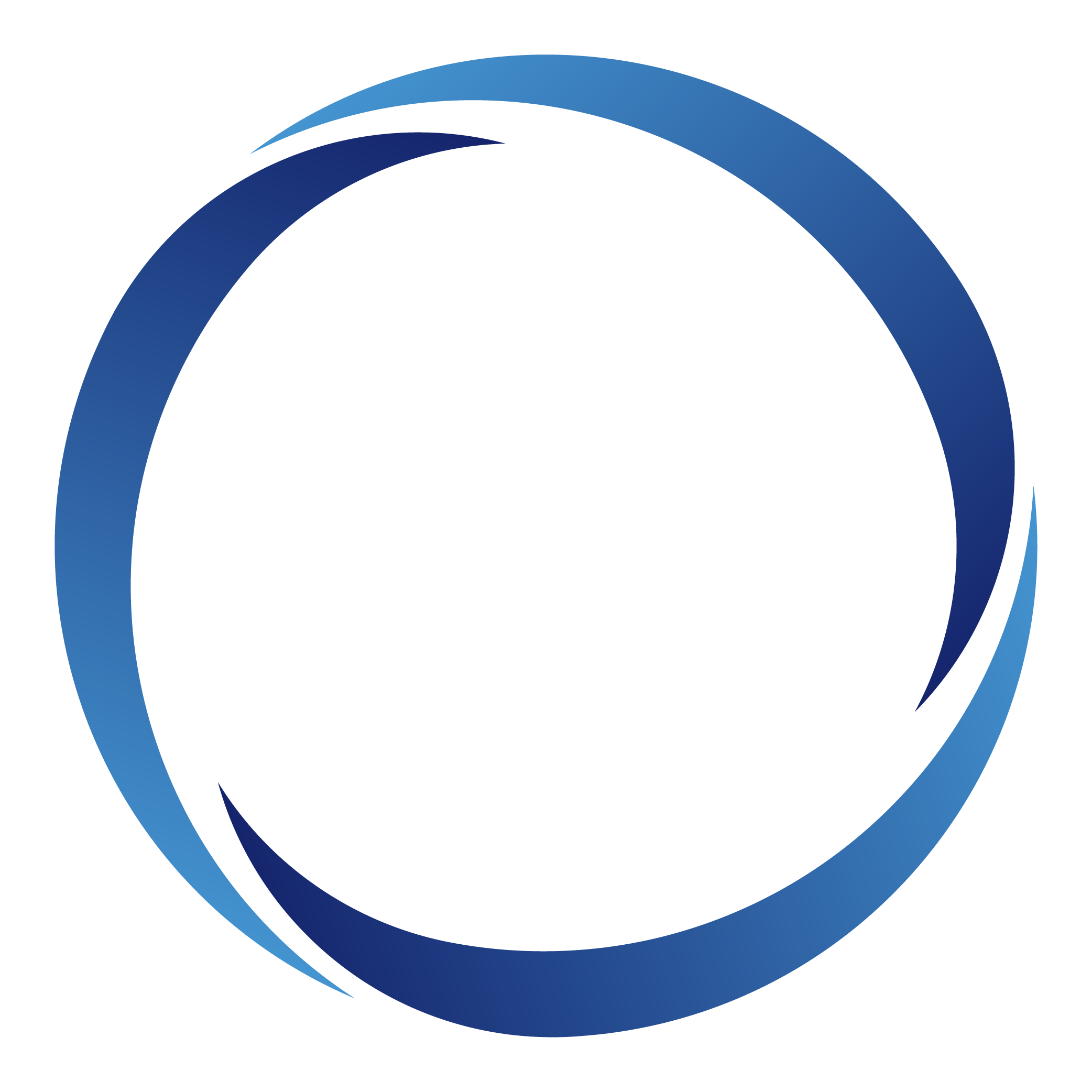 Организации находятся на поддержке Общего Центра Обслуживания
Организации самостоятельно ведут документооборот и учёт (без ОЦО)
Центр компетенций 1C Росатом
Центр разработки и сопровождения централизованных и отраслевых систем на платформе 1С: Предприятие для атомной отрасли
Задачи Центра
1
Анализ актуальных 
тенденций в автоматизации
3
Рекомендации по выбору, настройке, адаптации и сопровождению программного обеспечения
2
4
Разработка стратегии создания и развития новых продуктов и услуг
Формирование культуры разработки и поддержке ИТ систем
Центр 1С сегодня
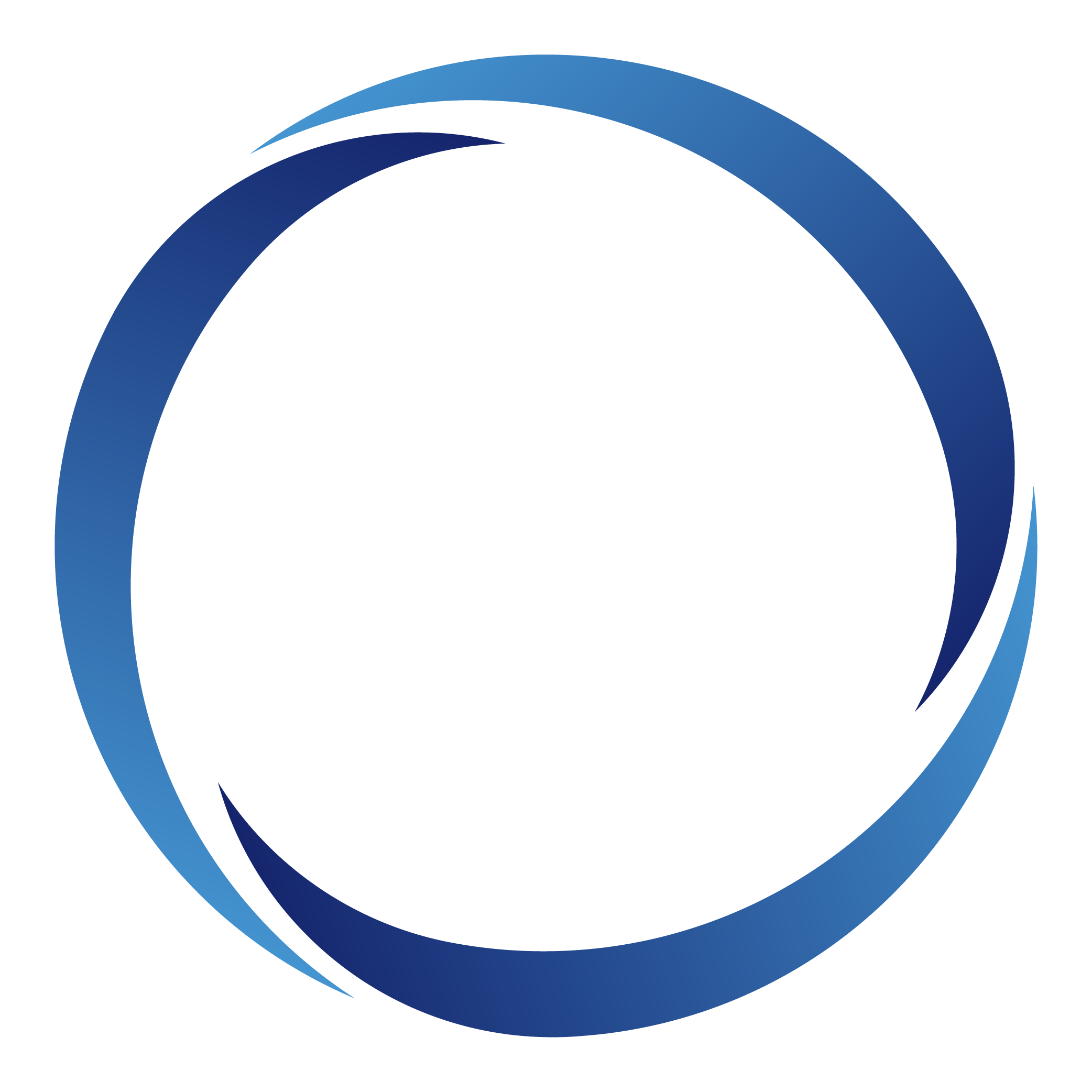 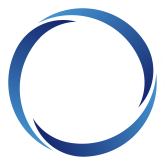 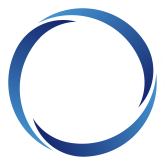 70 000 
пользователей
42 
корп. системы
700 
сотрудников
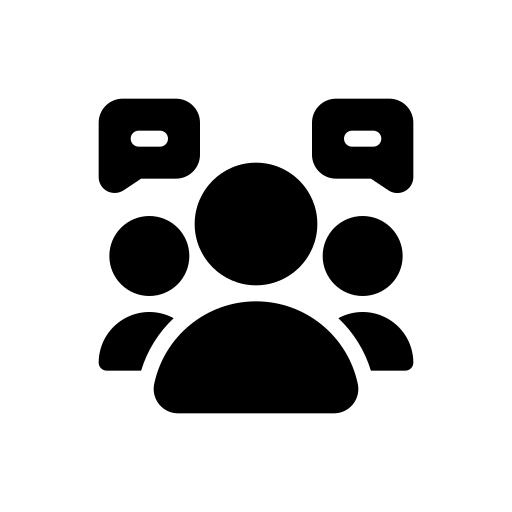 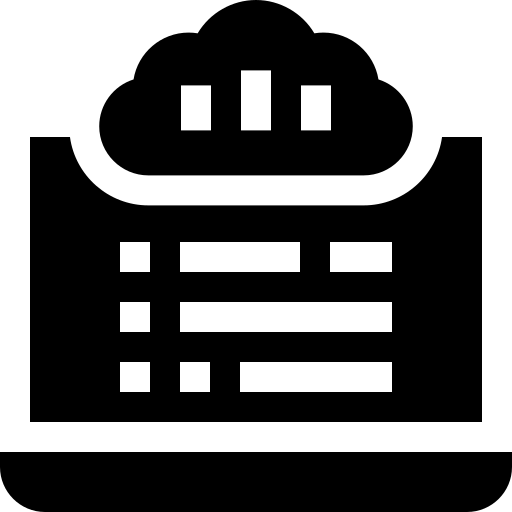 Предпосылки импортозамещения учетных систем
1
2
3
Стратегия гос. корпорации
для ИТ-продуктов
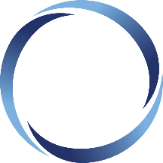 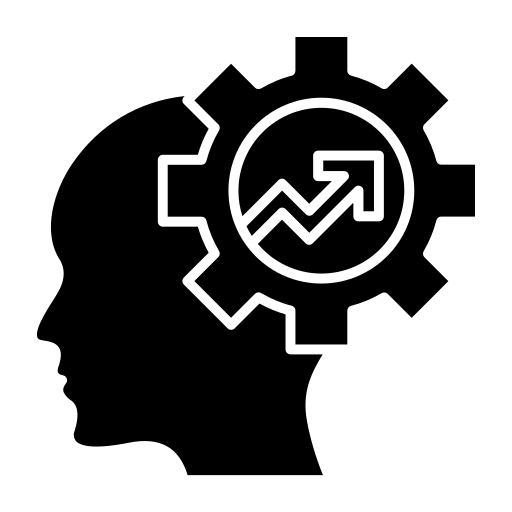 Постановление правительства РФ №1478 от 22.08.22
Отказ от импортного ПО
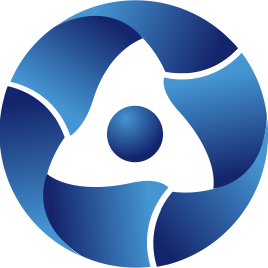 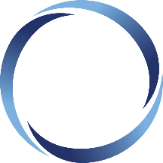 Окончание поддержки вендором
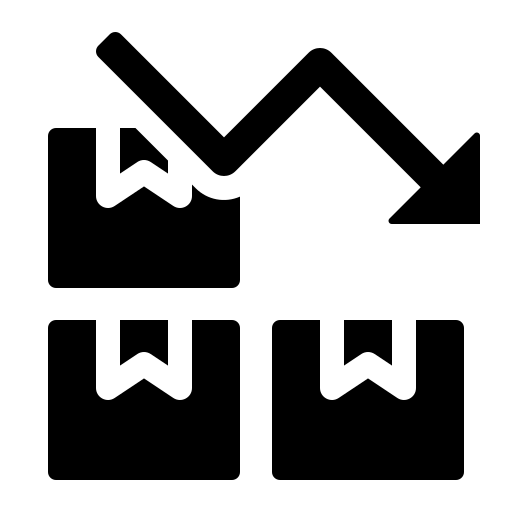 Высокая стоимость доработки систем под изменения законодательства
Дефицит функционала и технические решения
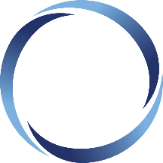 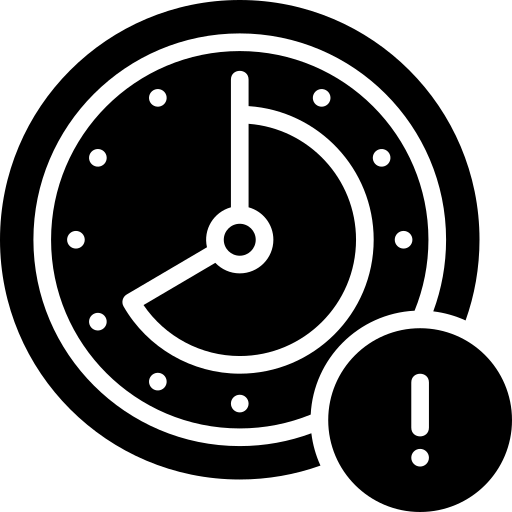 Срок эксплуатации действующих систем порядка 12 лет
Критерии выбора платформы и системы
1
2
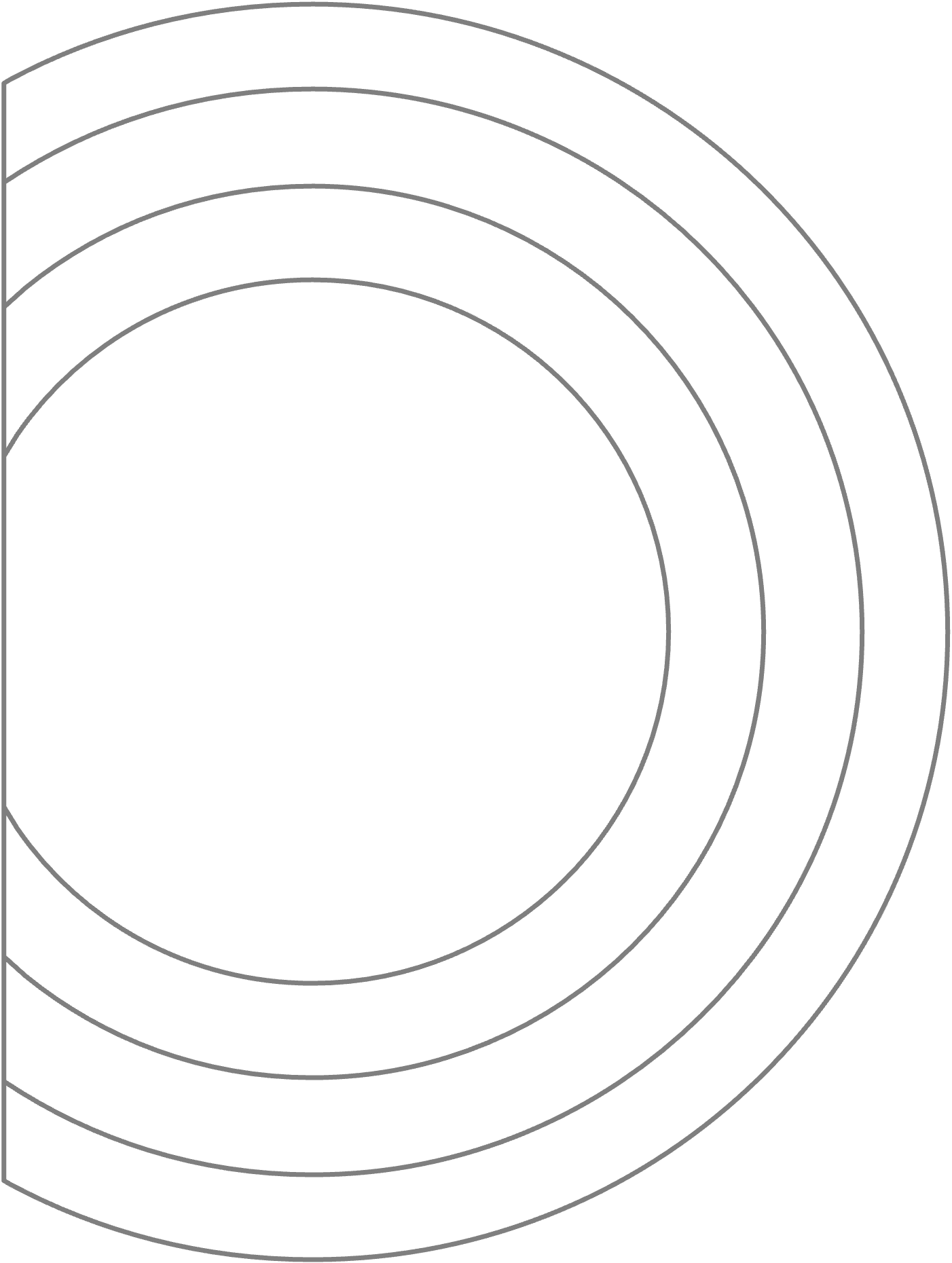 Производительность
Возможность одновременной работы нескольких тысяч пользователей
Работа в импортозамещенной среде
Открытый код с возможностью доработки
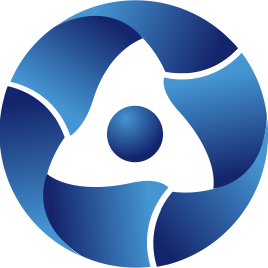 3
4
Наличие на рынке квалифицированных специалистов
Определение функциональных разрывов и возможность их закрытия
Стратегический анализ на 5-7 лет
Возможности в будущем использовать новые блоки решения
КЛАССЫ СИСТЕМ 1С
Используемые конфигурации:

1С: Управление Холдингом
1C: ERP. Управление Холдингом
1С: Консолидация
1С: Бухгалтерия государственного учреждения
1C: WMS
1C: Документооборот
1С: CRM
1C: PM
1C: Управление производственным предприятием
1С: БСП
1С: ERP.Управление предприятием
Работа с ожиданиями заказчика
Функциональные и технические 
отличия неизбежны
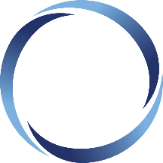 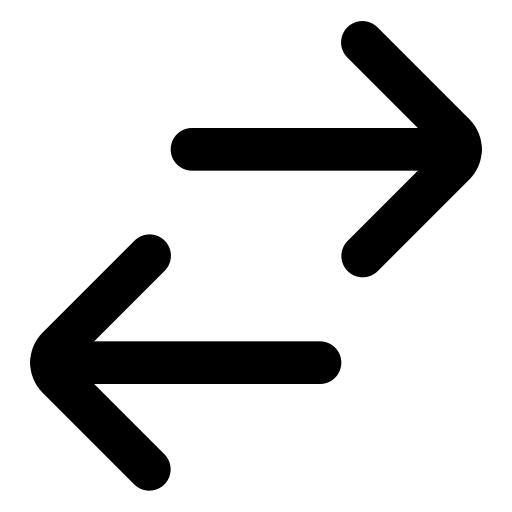 Изменения в цепочках операций
Максимальное использование типового решения
Изменения бизнес процессов под коробочное решение
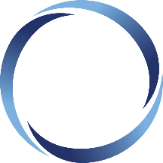 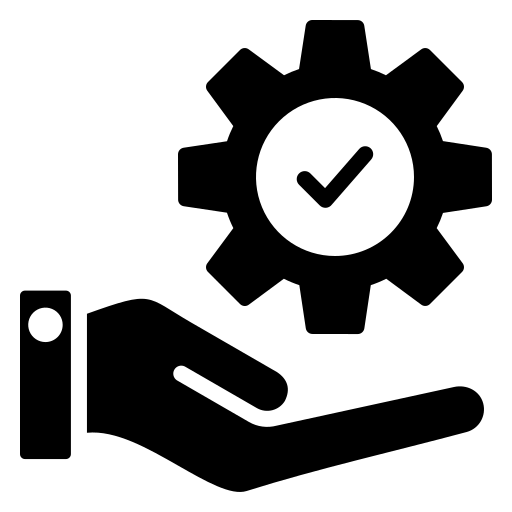 ERP  Решение
Оценка не только доработок, но и стоимость владения системой
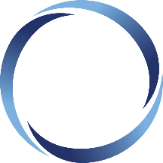 Отказ от изменений ядра системы
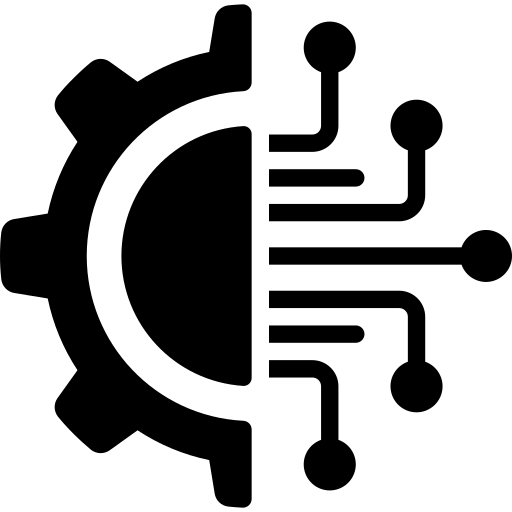 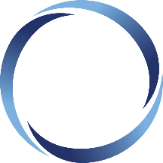 Внедрение системы волнами
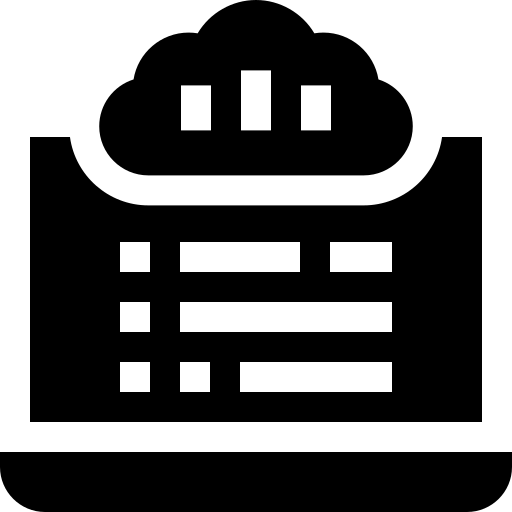 “Легкий” переход на новые версии вендора
История 1С в атомной отрасли
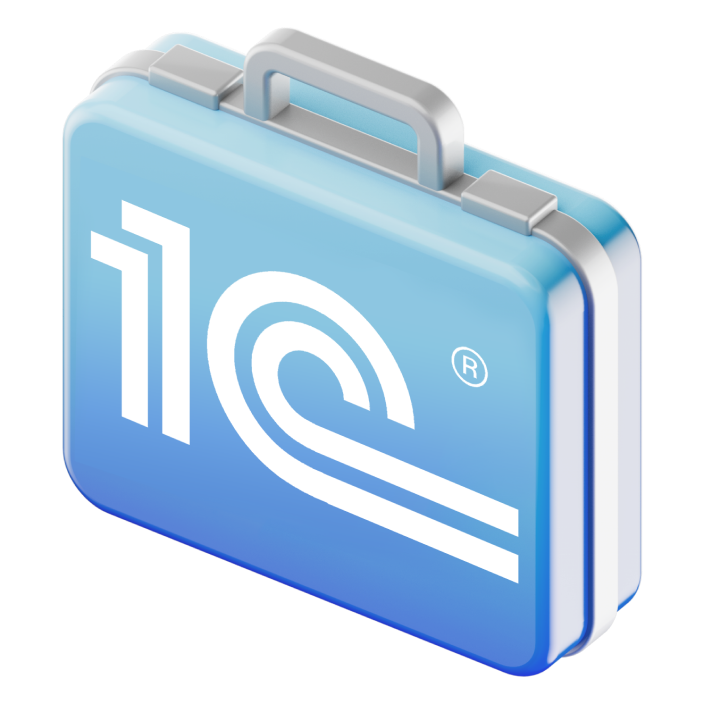 Бухгалтерские системы
Централизованныеучетные системы:
Централизованные системы современной линейки
2008 год
1С: Управление производственным предприятием
Оперативный, бухгалтерский,налоговой, регламентированный учет
2000 год1С: Бухгалтерия 7.7
2021 год1C: ERP.УХ (проект 1C:ERP2 Цифровой Росатом)
2018 год1С: Управление Холдингом
Локальные бухгалтерские системы
2022 год
Монитор закрытия периода
Автоматизация закупочной деятельности
Система цифровой прослеживаемости
2010 год1С: Консолидация
Централизованные учетные системы
2004 год1С: Бухгалтерия 8
Консолидационные системы и бюджетирование
Консолидационные системыи бюджетирование:
Прикладные централизованные и отраслевые системы
10
Функциональный объем новой учетной системы
Унифицированная система 1С: ERP2 «Цифровой Росатом» на базе 1С: ERP.Управление холдингом
Производство
Корпоративная отчетность
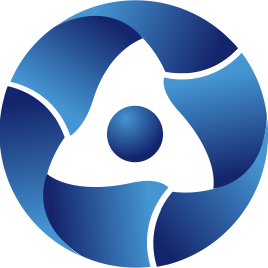 Налоговый учет
Регламентированный учет
Оперативный контур
Казначейство
Учет основных средств
Унификация – основа корпоративного решения
Основное направления автоматизации :
Выстраивание единых унифицированных цепочек операций (без потери конкурентных преимуществ для уникальных бизнес процессов отрасли)
Унификация
Единая конфигурация прикладного решения
Единый центр принятия решений
Единые сквозные учетные аналитики
Единый план счетов
Унифицированные требования к отчетности
Унифицированные учетные политики Дивизионов
Унифицированная методология на уровне гос. корпорации
Унифицированные процессы для бизнеса и учета
В отрасли большое количество и разнообразие бизнес процессов. 
Необходимо найти баланс между простотой отражения, требований учета и унификацией операций внутри отрасли
Что помогает добиться результата:
Стандартизация сквозных бизнес процессов
Учет метрик трудоемкости этапов процессов
Регулярный анализ возникающих проблем
Разработка, регламентация и оптимизация контрольных процедур
Формирование предложений бизнеса и учета по оптимизации процессов
Изучение опыта других организаций и корпораций
Партнерство с ведущими Консультантами и Аудиторами
Принципиальная архитектура в ИТ ландшафте
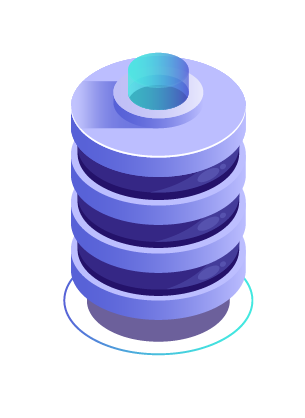 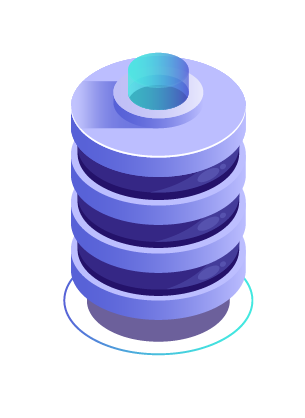 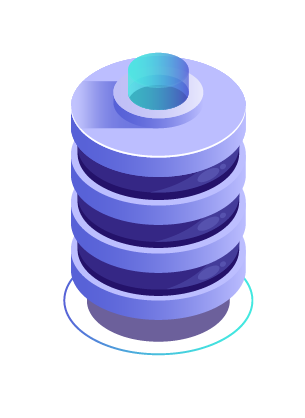 Управление расширениями
Управление обновлениями
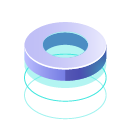 Организация 1
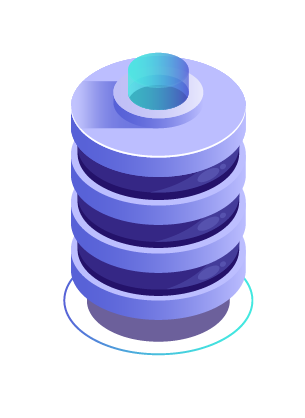 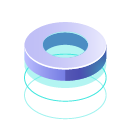 1С: Центральное хранение справочников
Интеграционная шина
1С: Монитор закрытия
Организация 2
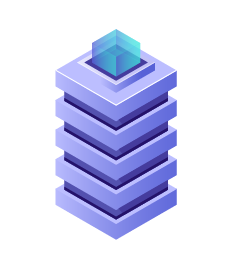 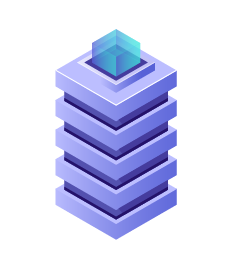 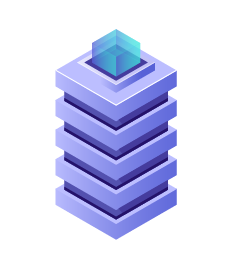 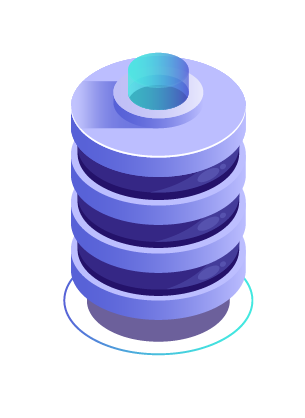 Прикладные системы
Организация 3
1С: ERP. Управление холдингом– связующее звено множества ИТ решений
ЕОС Прослеживаемость
ЕОСДО
MES
РЦК
КХД
CAM
WMS
ЕОС НСИ
ЕОС Договор
ERPКорпоративный шаблон
Монитор финансового закрытия
ИСУ МТО
CAD
PDM
ЕОС Закупки
ЕОС Качество
PLM
ИАСУП
Налоговый мониторинг
1С: Управление холдингом - универсальная платформа построения шаблонов финансовых систем
На базе программного продукта «1С:Управление холдингом» в Госкорпорации Росатом решены следующие задачи:
сверка внутригрупповых оборотов/остатков (далее ВГО) для фактических данных;
подготовка консолидированной отчетности по МСФО;
управление сроками и качеством подготовки отчетности по МСФО (подсистема мониторинга);
подготовка отчетности по контролируемым иностранным компаниям;
подготовка страновой отчетности;
формирование декларации по налогу на прибыль для консолидированной группы налогоплательщиков;
подготовка консолидированных бюджетов;
расчет полной сквозной себестоимости, маржи и выручки по ключевым продуктам;
Управление и мониторинг процесса закрытия финансового периода
1С: Управление холдингом
Портал сверки ВГО
Консолидация (МСФО)
КИК: работа с контролируемыми иностранными компаниями, страновой отчет
КГН: подготовка отчетности по консолидированной группе налогоплательщиков
СКП: расчет сквозной себестоимости ключевых продуктов
РСПИБ: распределенная система планирования и бюджетирования
1С: Монитор: управление и мониторинг процесса закрытия финансового периода
В системах работает Госкорпорация «Росатом», все субхолдинги и 170+ организационных единиц, общая численность пользователей систем 4000+
1С: Монитор: управление и мониторинг процесса закрытия финансового периода
1С: Монитор – оркестратор закрытия периода, связующая нить между ERP системой, процессом закрытия периода и сотрудниками участвующими в процессе
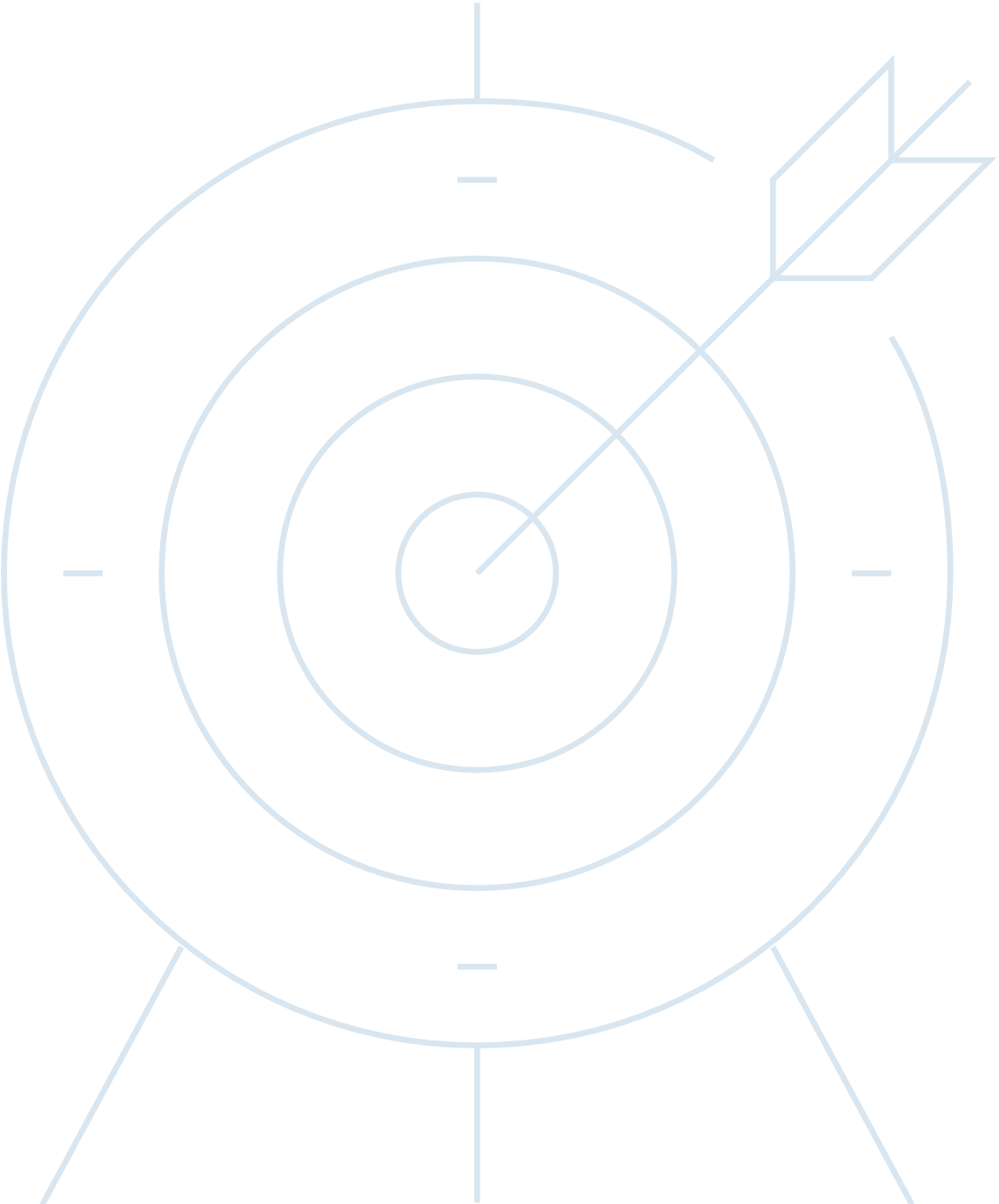 1
Управление Единым шаблоном графика закрытия периода
3
Оповещение ответственных о важных событиях закрытия
2
Автоматическое выполнения шагов графика финансового закрытия
4
Анализ закрытия: выявление причин простоев при закрытии.
РСПИБ: распределенная система планирования и бюджетирования
1С: РСПиБ – помощник по планированию, источник данных по консолидированному бюджету, сервис внесения плановых данных для организаций, сверки ВГО. Инструмент консолидации бюджетов для Госкорпорации «Росатом»
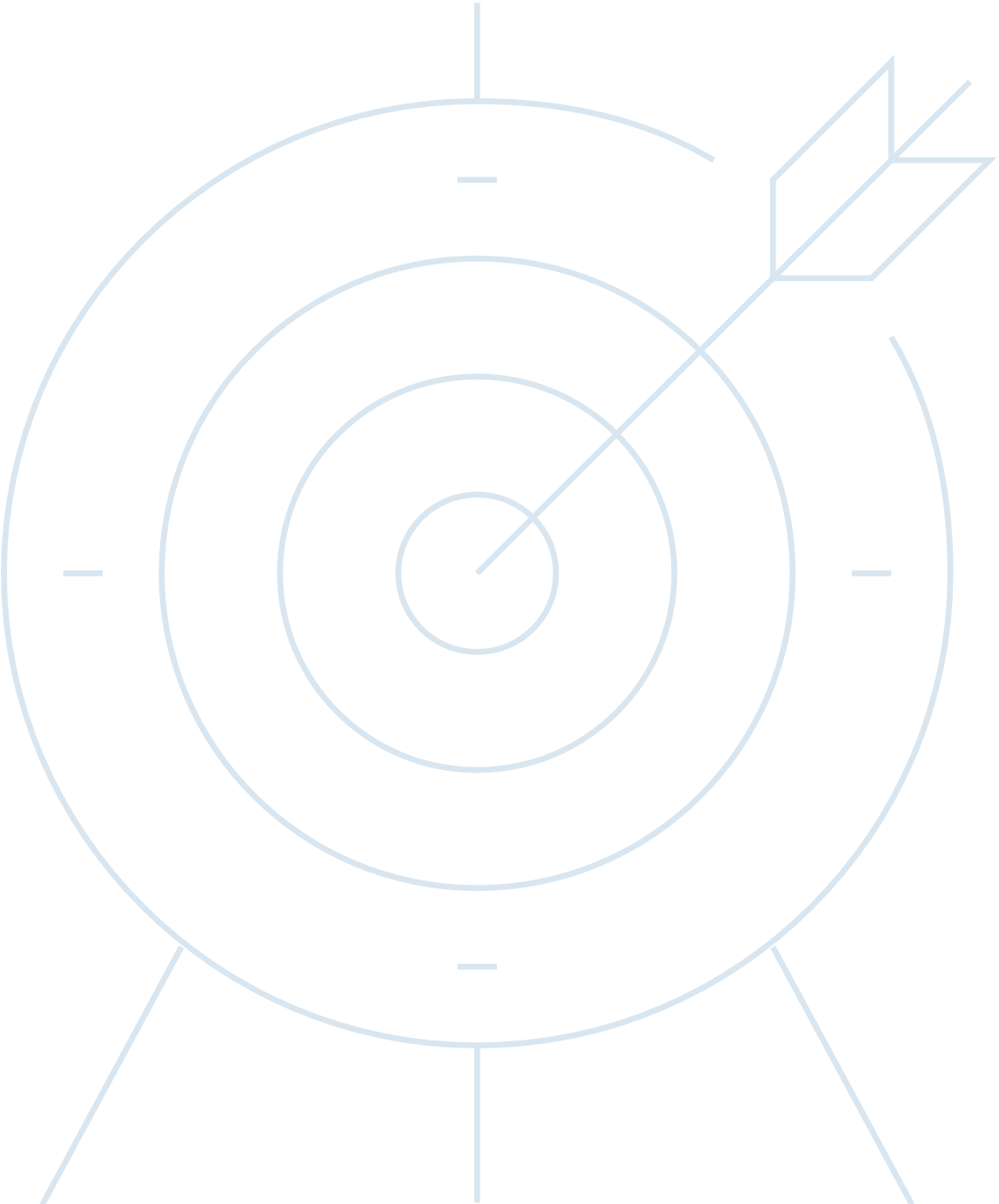 1
3
Сбор краткосрочных и среднесрочных бюджетов, сверка ВГО
Подготовка консолидированных бюджетов
2
4
Построение план-фактного анализа
Подготовка и получение данных по прогнозам
Портал сверки ВГО и Консолидация МСФО
Сервис сверки ВГО для организаций, инструмент консолидации данных и управление сроками и качеством подготовки отчетности по МСФО   для Госкорпорации «Росатом»
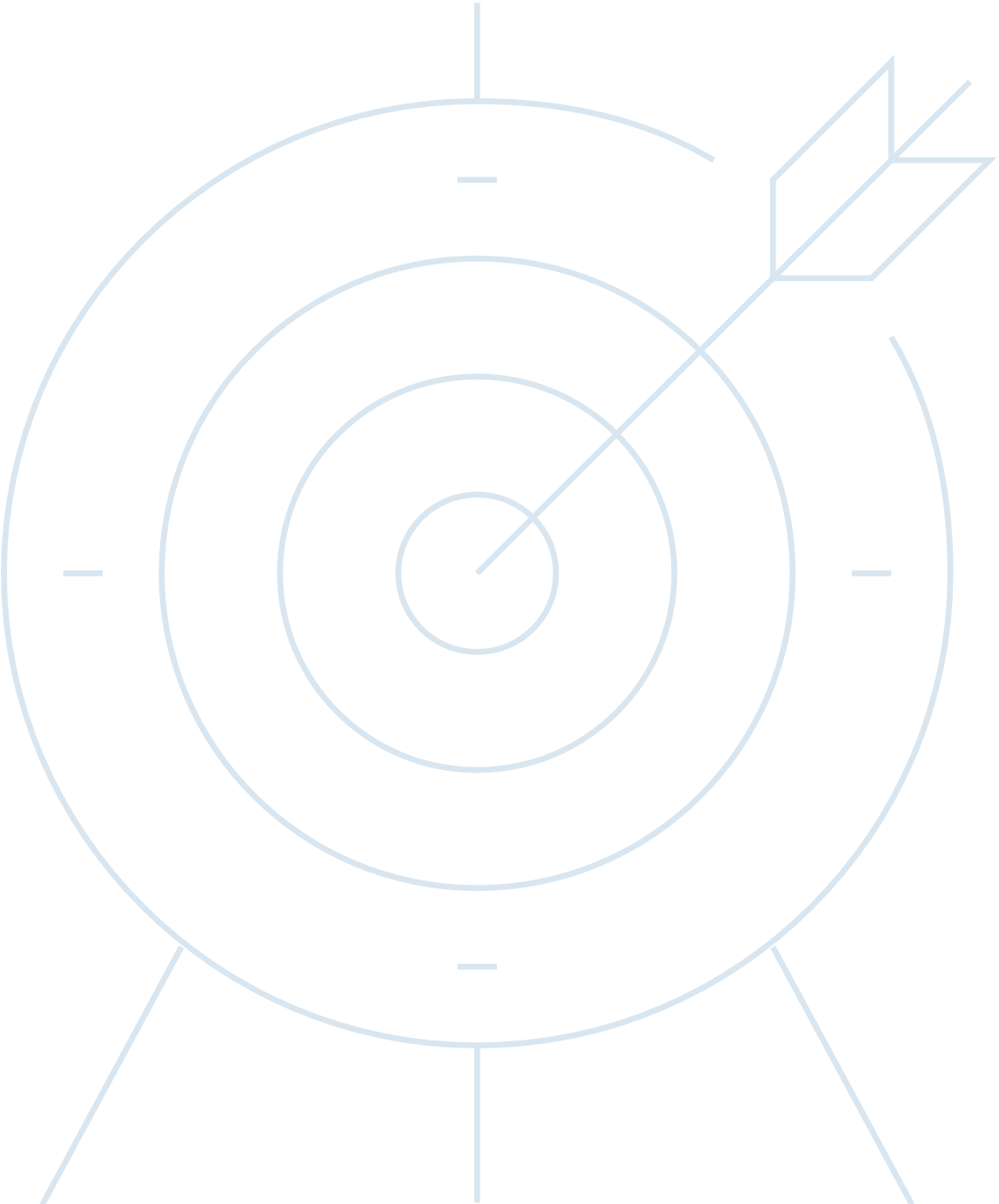 1
3
Трансформация данных на план счетов МСФО
Сбор данных для консолидации по единому плану счетов
2
4
Консолидация данных на план счетов МСФО
Сверка внутригрупповых оборотов/остатков
Импортозамещенный стек (оборудование и ПО)
Клиентское приложение
Клиентское рабочее место
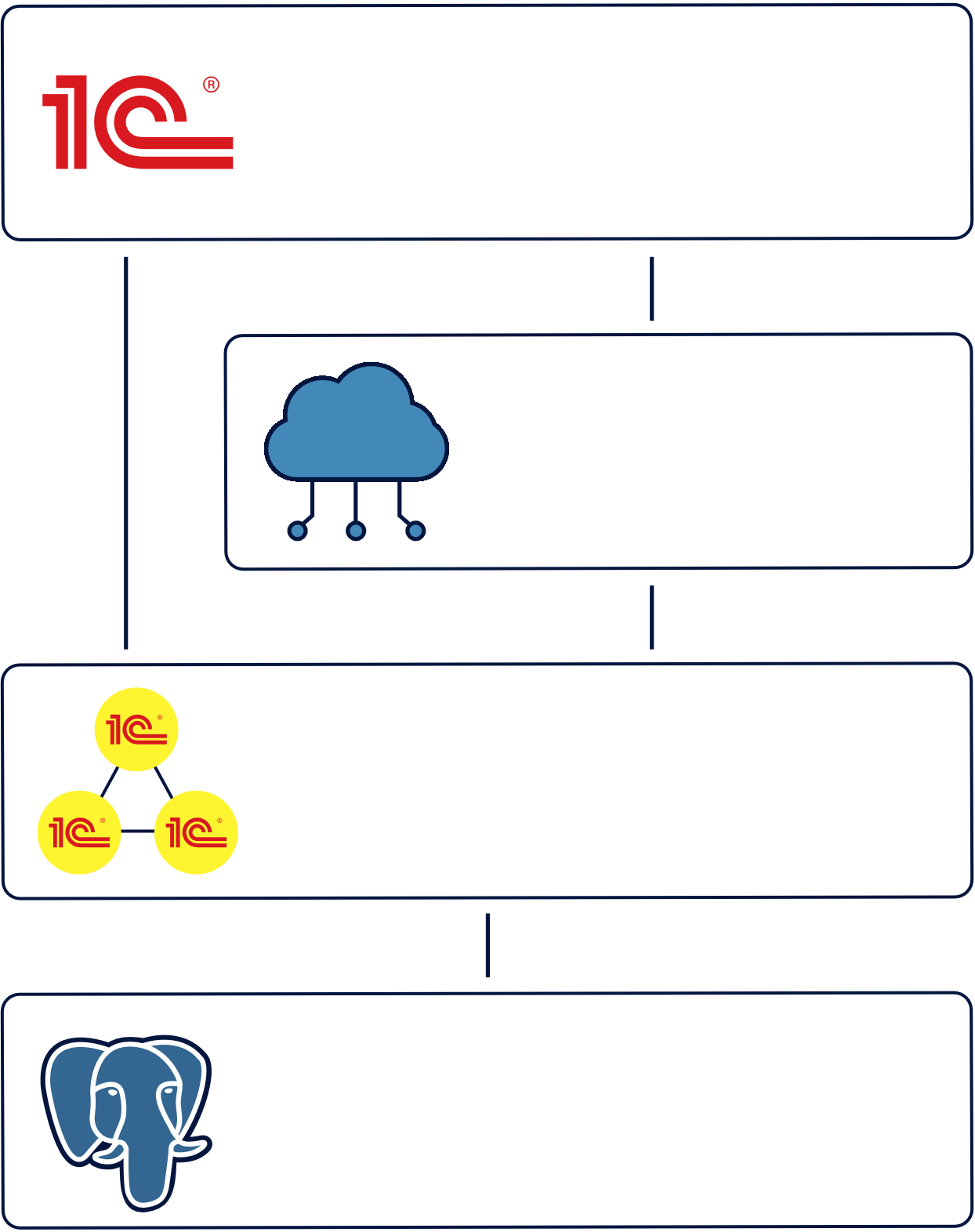 Ред ОС 7.3 (Муром)
Astra Linux 1.6 и выше
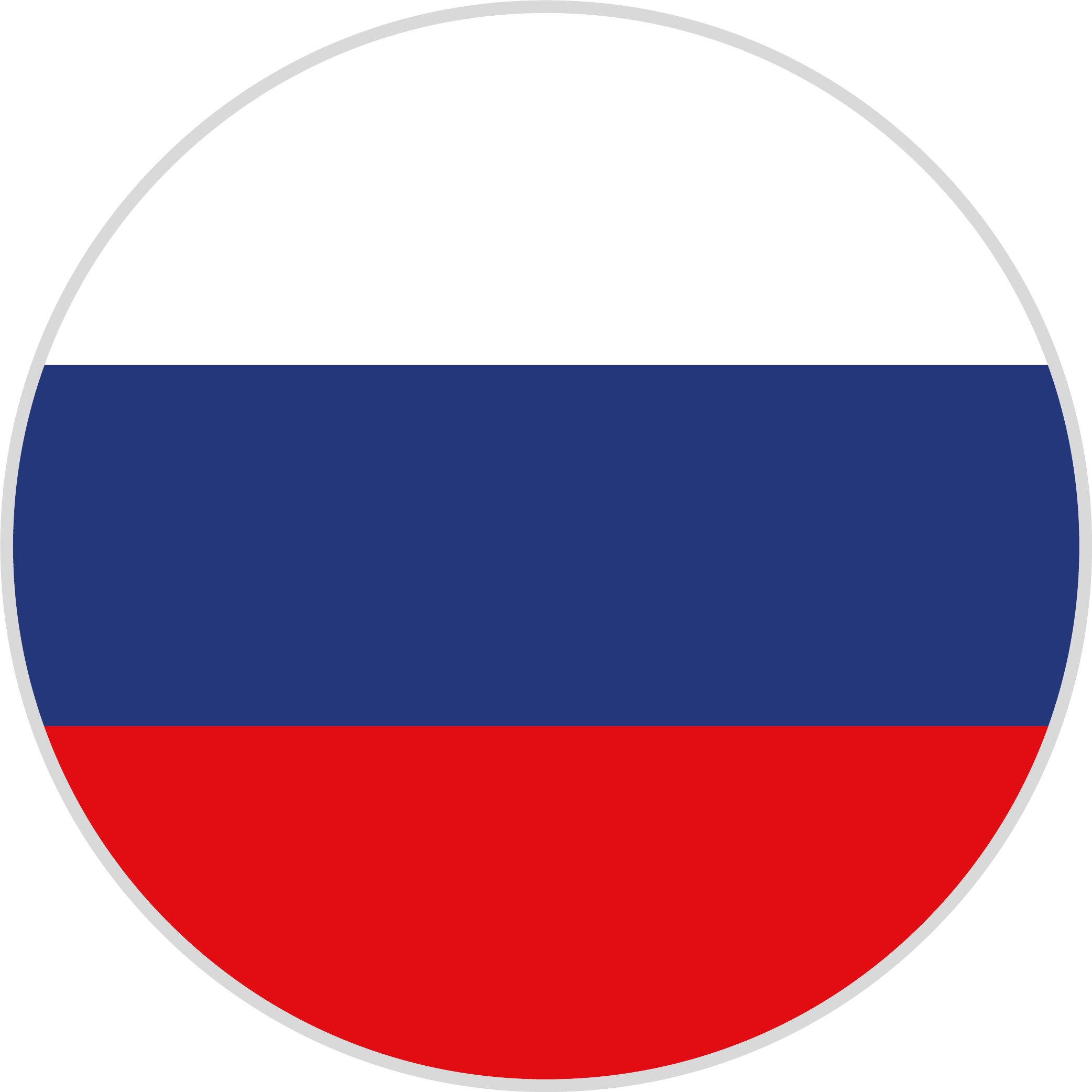 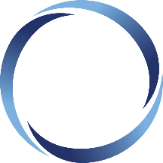 Веб-сервер
Сервер Web публикаций
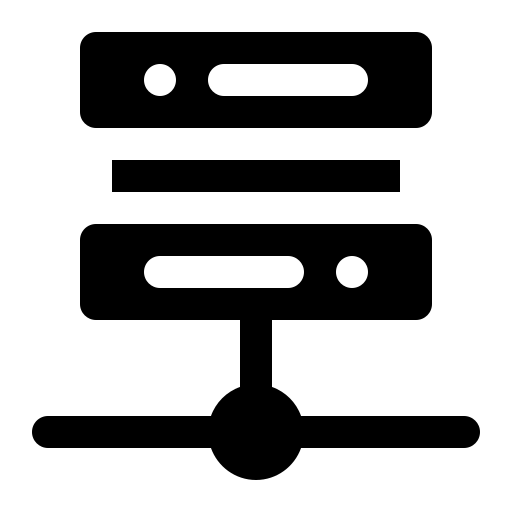 ОС: Ред ОС 7.3 (Муром)
Web сервер: Apache 2.4
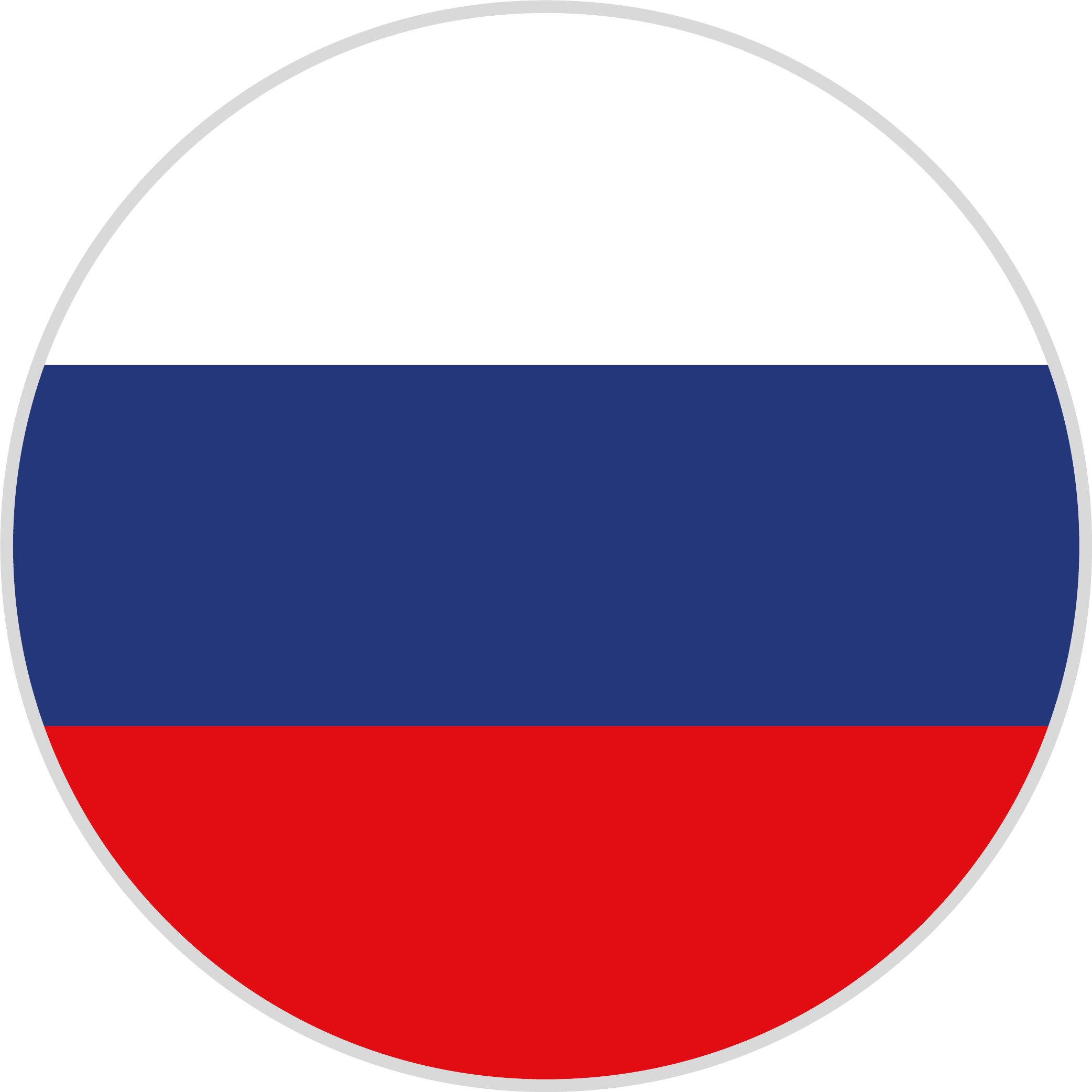 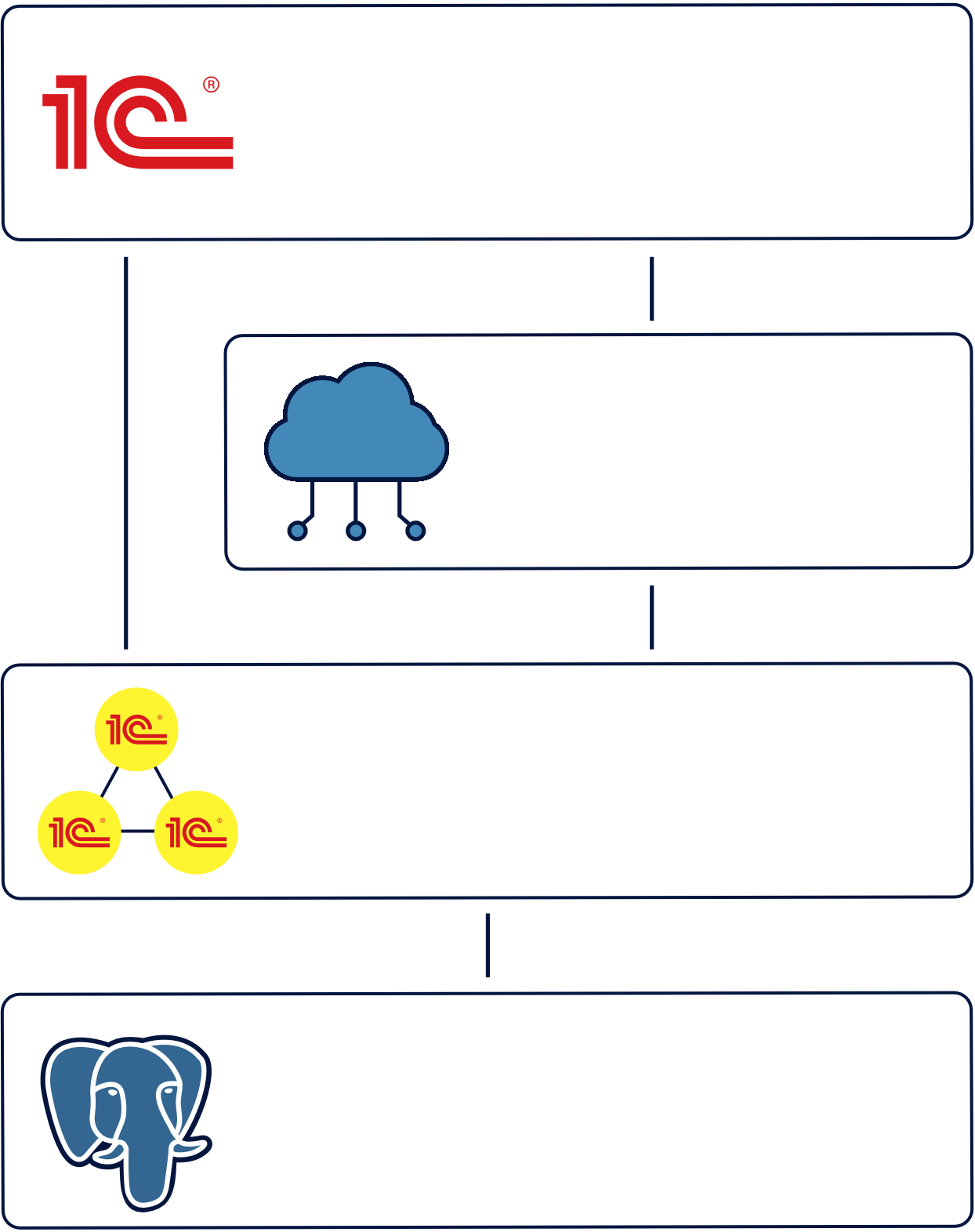 Кластер серверов 1С: Предприятия 8
Сервер 1С:Предприятие
ОС: Ред ОС 7.3 (Муром)
Версия сервера 1С: 8.3.21 (z)
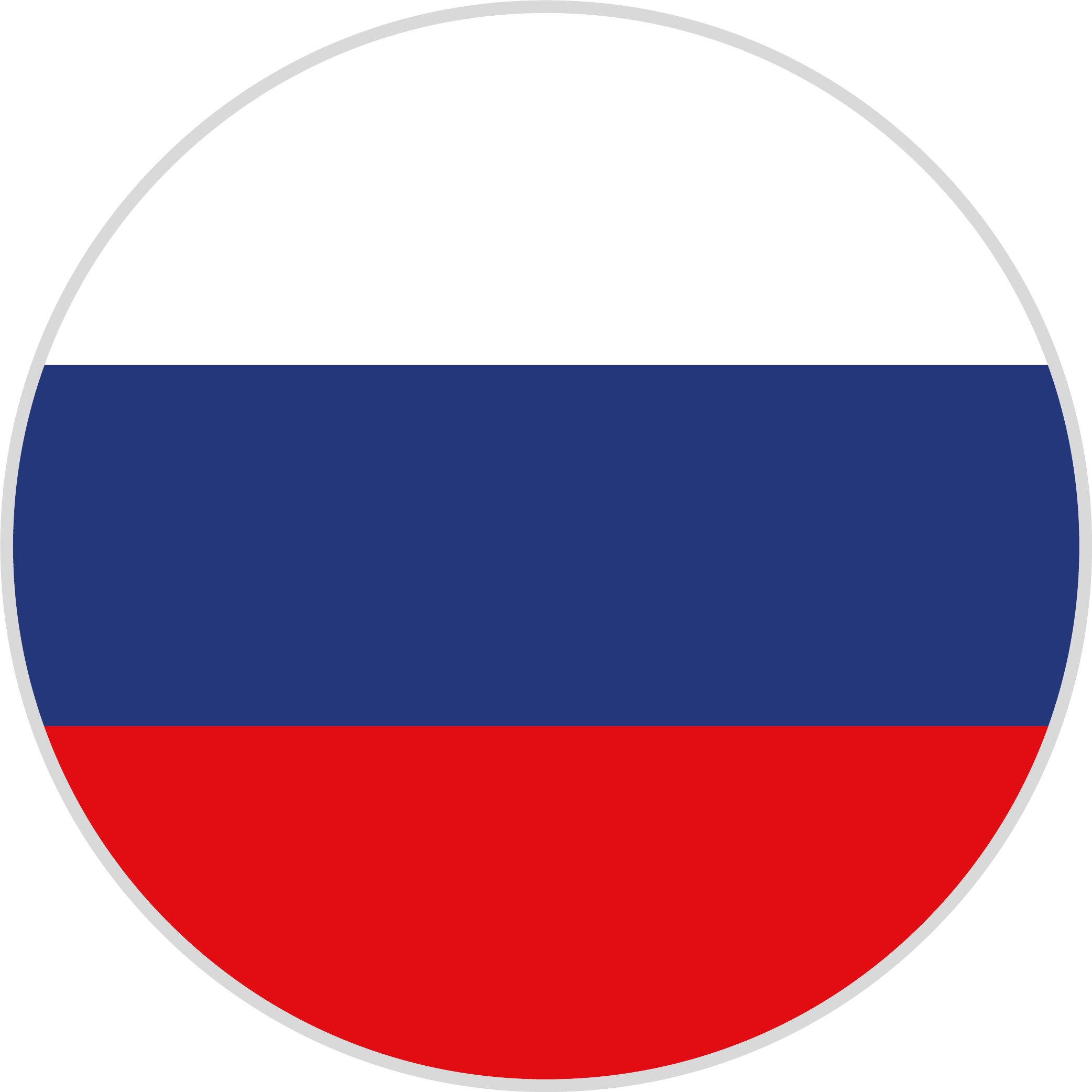 СУБД: PostgreSQL
Сервер СУБД
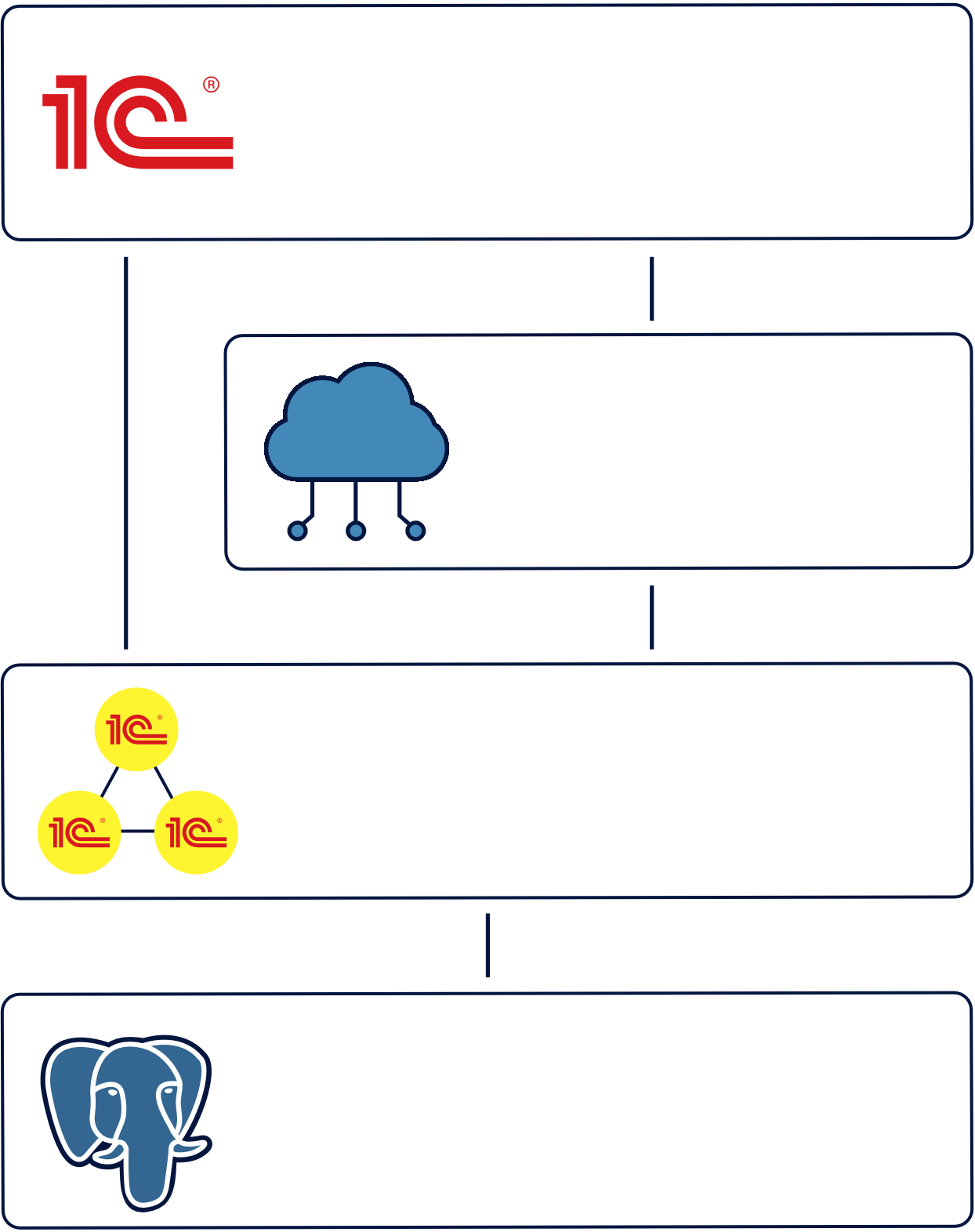 ОС: Ред ОС 7.3 (Муром)
Версия СУБД: Postgres Pro 14.7
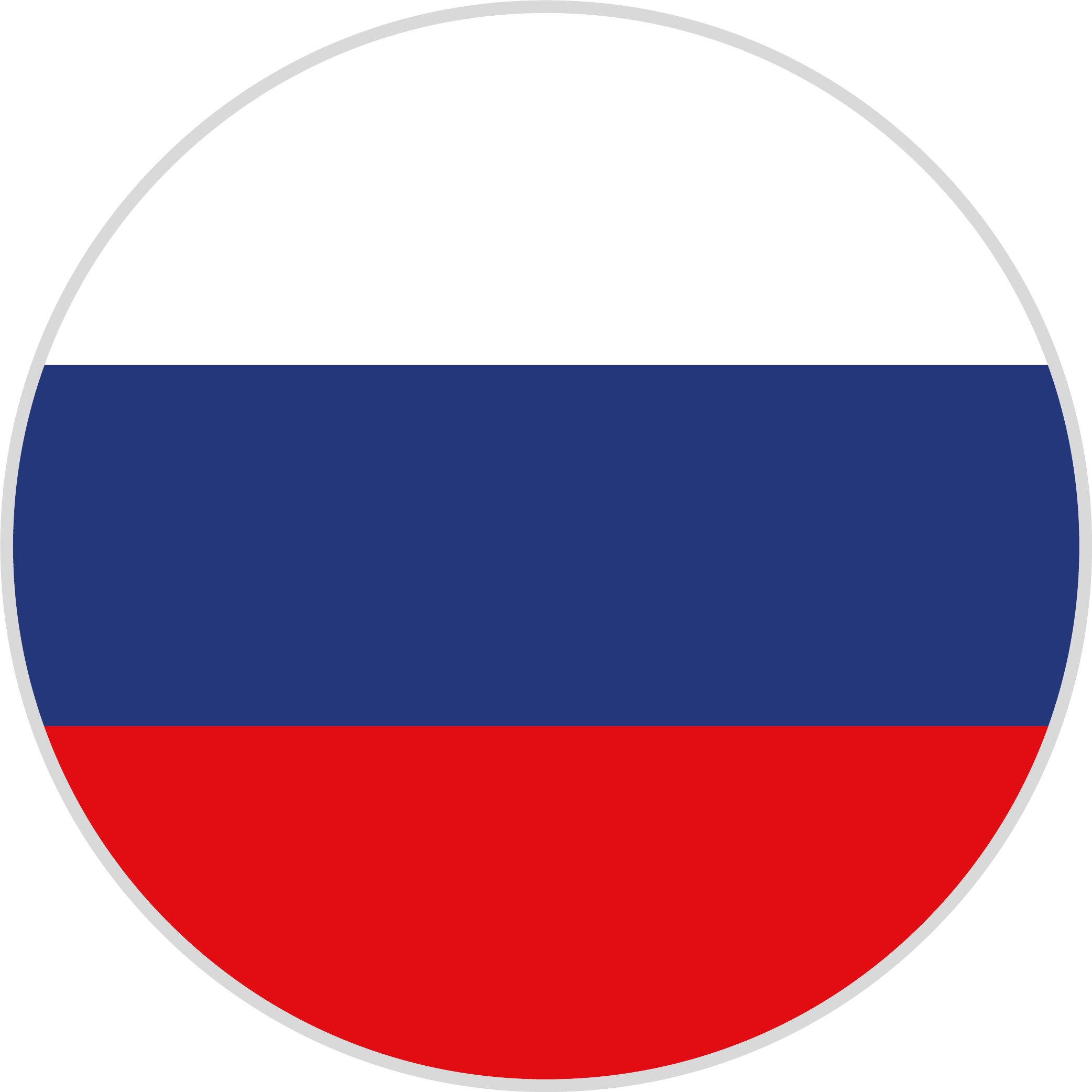 Дорабатываем систему с возможностью “Простого“ обновления
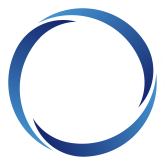 Программное изменение типовых форм
Отказ от изменения типовых ролей
Использование префиксов для всех добавляемых новых объектов метаданных
Отказ от изменения типовых обработчиков обновления
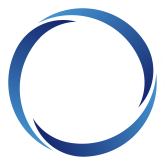 Добавление нового функционала максимально автономно (отдельные модули, подсистемы)
Детальное описание точек сочленения типового и доработанного функционала
Регламент разработки с подробным описанием примеров
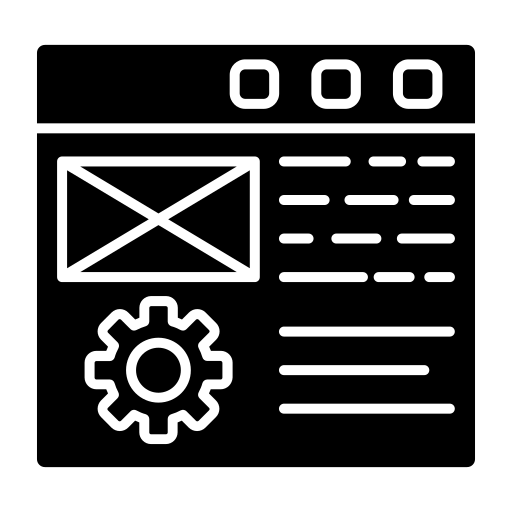 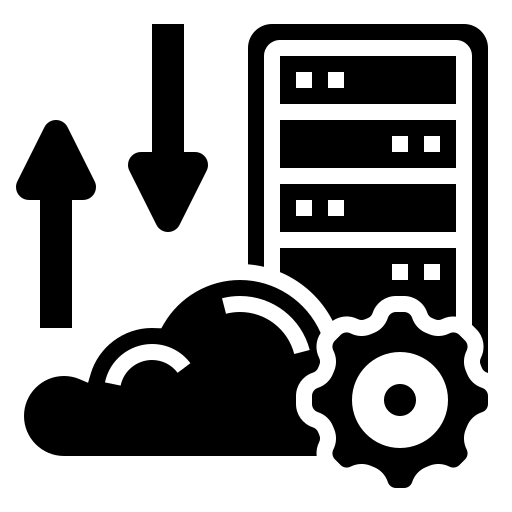 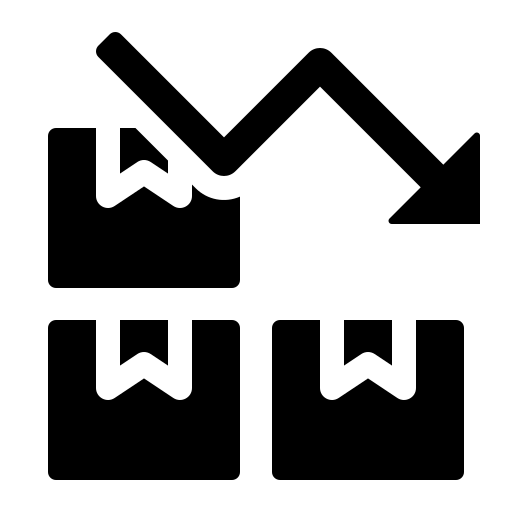 Сохранение типовых цепочек операций
Создание “составных” документов, на основании которых создаются типовые документы
Разработка универсальных механизмов (Low code разработка)
Проверки в обработке закрытия
Часто задаваемые вопросы
Обращения в поддержку
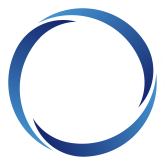 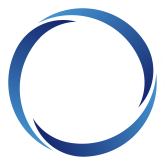 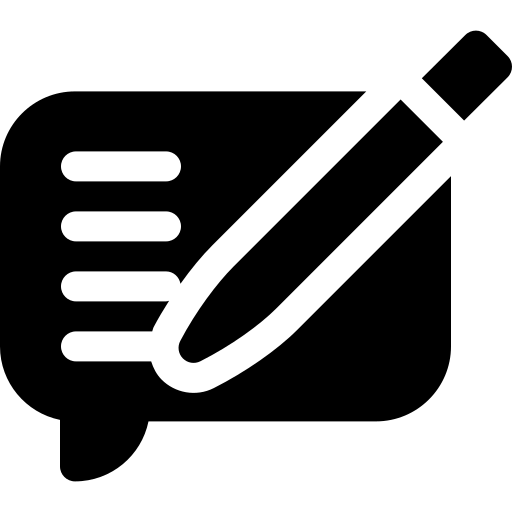 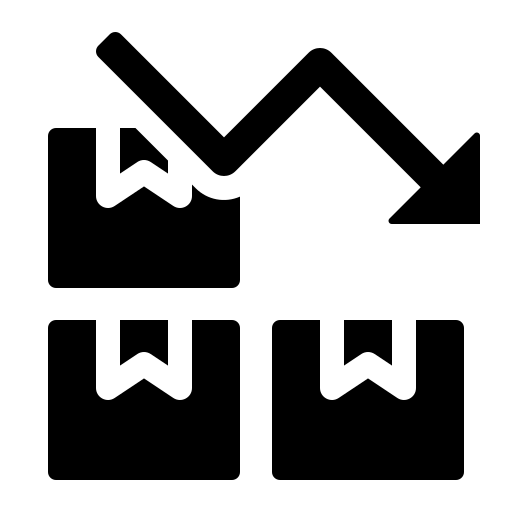 Основные принципы при реализации ИТ проекта
Бизнес процессы постоянно совершенствуются. 
Cистема будет меняться практически каждую неделю
1
4
Адаптируемость и масштабируемость решения к требованиям сотен организаций
Каждое решение встраивается в ИТ ландшафт. Требуется проработка интеграций со множеством систем
Импортозамещение не только на уровне инфраструктуры, но и на уровне серверного и клиентского программного обеспечения
2
5
Кросс системные процессы. Бизнес цепочка операций может начаться в системе 1, а закончиться – в системе N (где N может превышать 10)
Разработка, тиражирование и поддержка – неотделимые звенья одной цепи. Каждый из этапов совершенствует решение
3
6
Что важно в импортозамещении
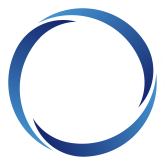 Миграция данных – неотъемлемая часть функционала системы
На стороне исторической системы рекомендуем реализовать Чек листы проверок объектов перед миграцией
Для выполнения миграции нужны инструменты автоматического переноса и сверки данных
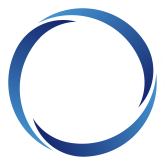 Внедрять новое ПО на ограниченном количестве организаций
Перед внедрением провести полное моделирование операций на периоде от месяца до квартала на реальных данных нескольких организаций
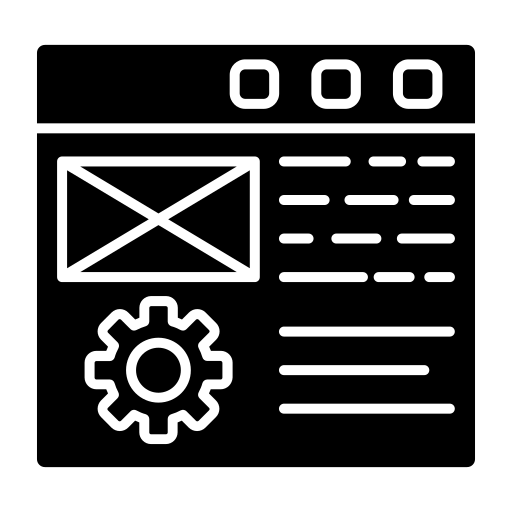 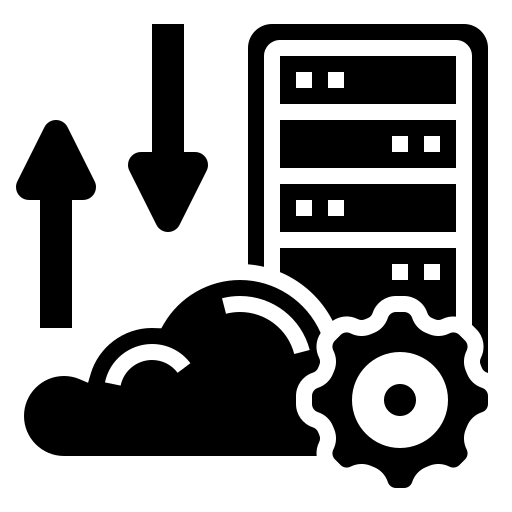 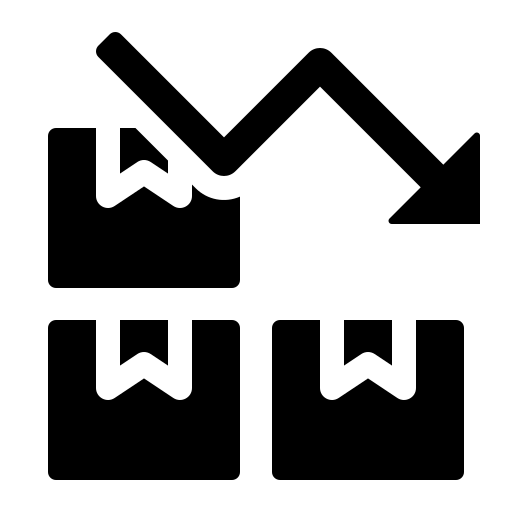 Прорабатывать варианты максимального использования коробочного решения
Дорабатывать систему, но с простым переходом на новую версию
Выстраивать прозрачный архитектурный контроль совместно с вендором
Взаимодействовать с разработчиками и методологами типового решения
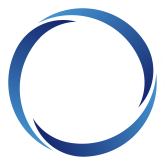 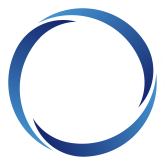 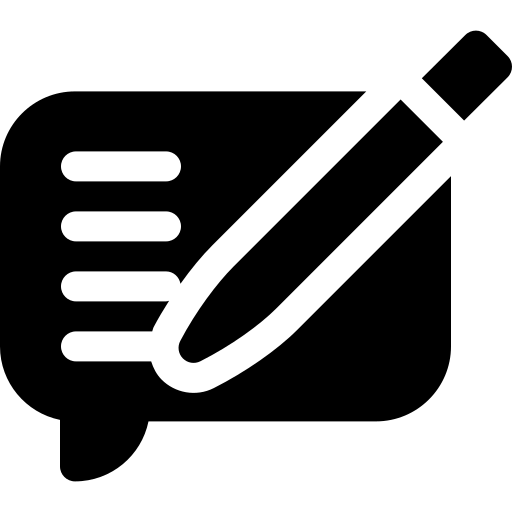 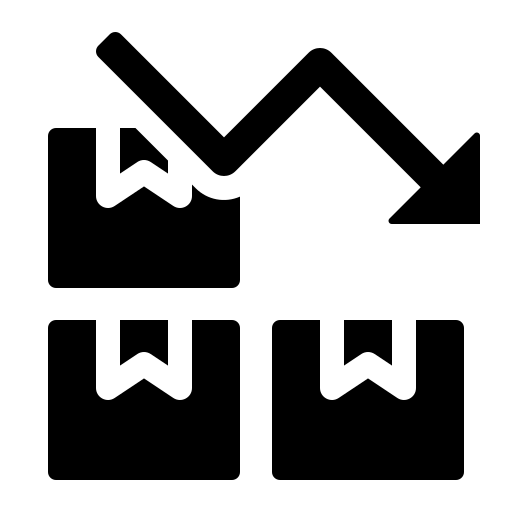 Общая информация о проекте импортозамещения:1С: ERP2 «Цифровой Росатом»
11 500 
пользователей в контуре
Перевод серверной и клиентской инфраструктуры на импортонезависимое ПО
Развитие функциональности системы 1С ERP: Росатом
Обеспечение поддержки изменений законодательства
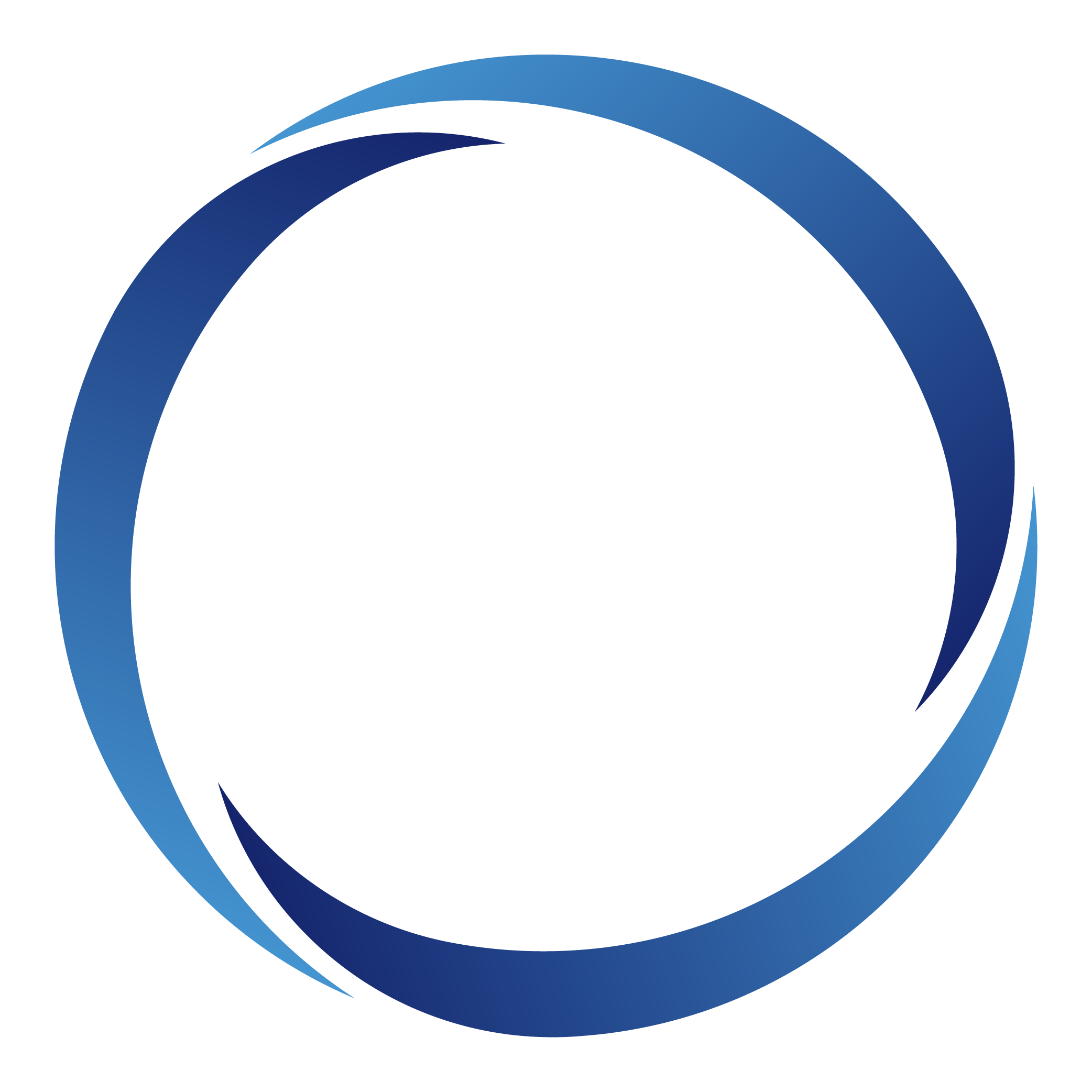 15 серверных кластеров
по 700 – 1000 пользователей каждый
4 500 
пользователей в пилотном контуре
Конфигурация 1С:ERP. УХ на актуальном релизе
22
138
109
180+
400+
210+
предприятия
в пилотной зоне
часов обучающих видео материалов
~ 50 000 
задач, решённых проектной командой в СППР
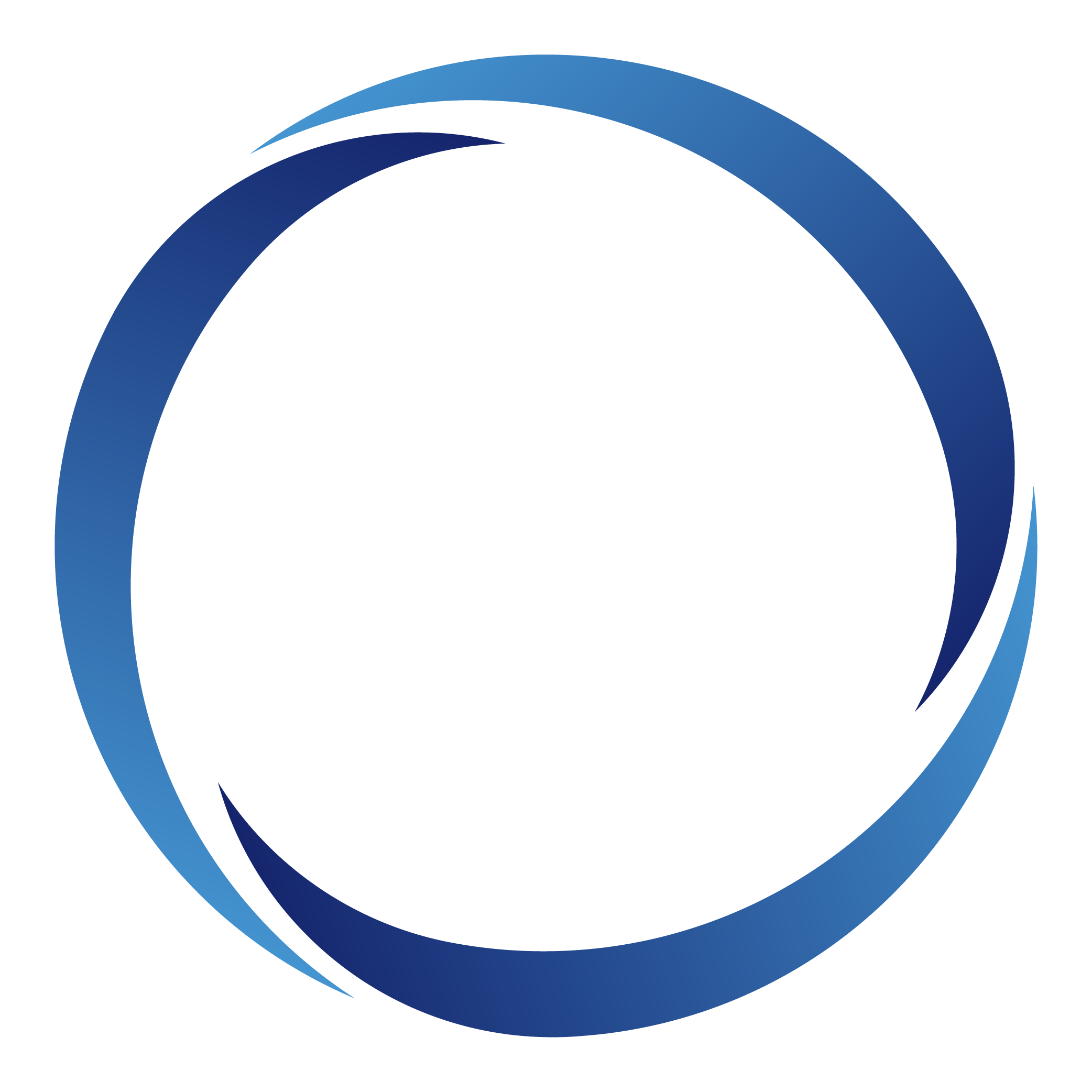 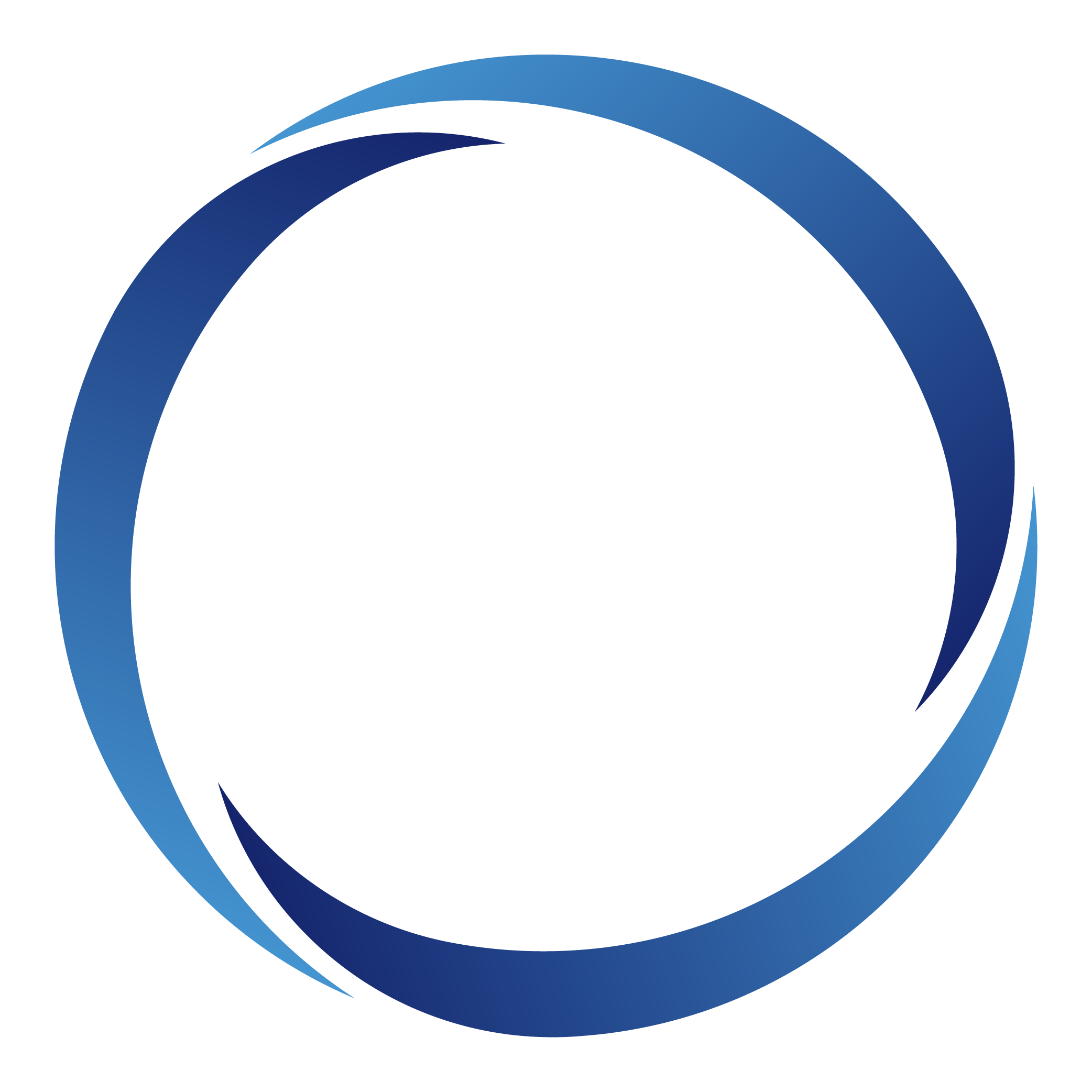 шаблонов миграции
бизнес-процессов
организаций в контуре внедрения
сотрудников
проектная команда
Спасибо 
за внимание!
Ачинова Заяна Анатольевна
Директор Центра компетенций 1С Госкорпорации Росатом
Zaachinova@greenatom.ru